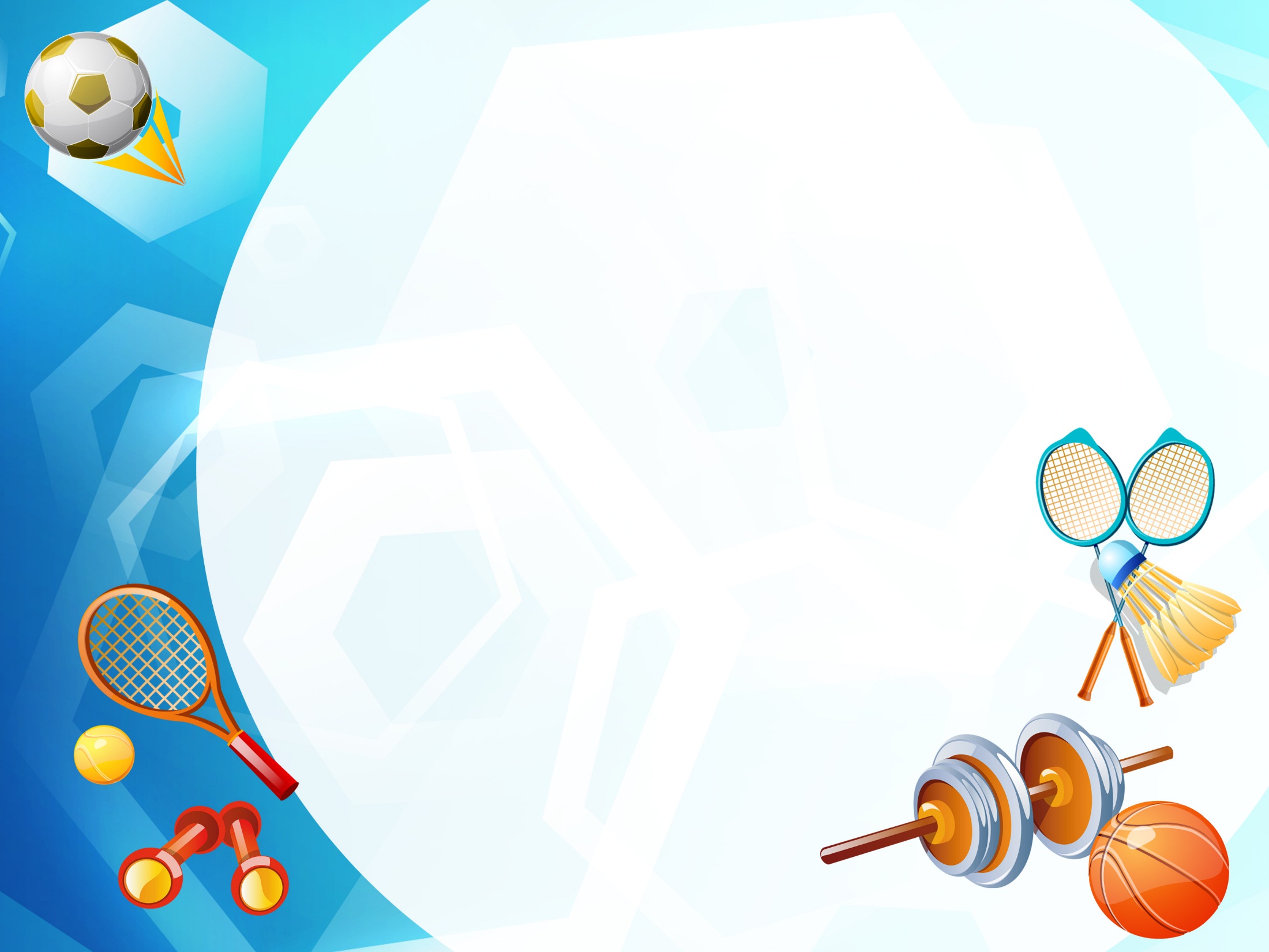 Муниципальное автономное дошкольное образовательное
учреждение детский сад общеразвивающего вида
с приоритетным осуществлением деятельности
по физическому развитию воспитанников № 389
г. Екатеринбурга
Родительское собрание
«Физическое развитие 
детей младшего 
дошкольного возраста»
Подготовили и провели
Инструктор по физической культуре
Ибрагимова Ф.И.
Воспитатель
Абдрахманова С.В.
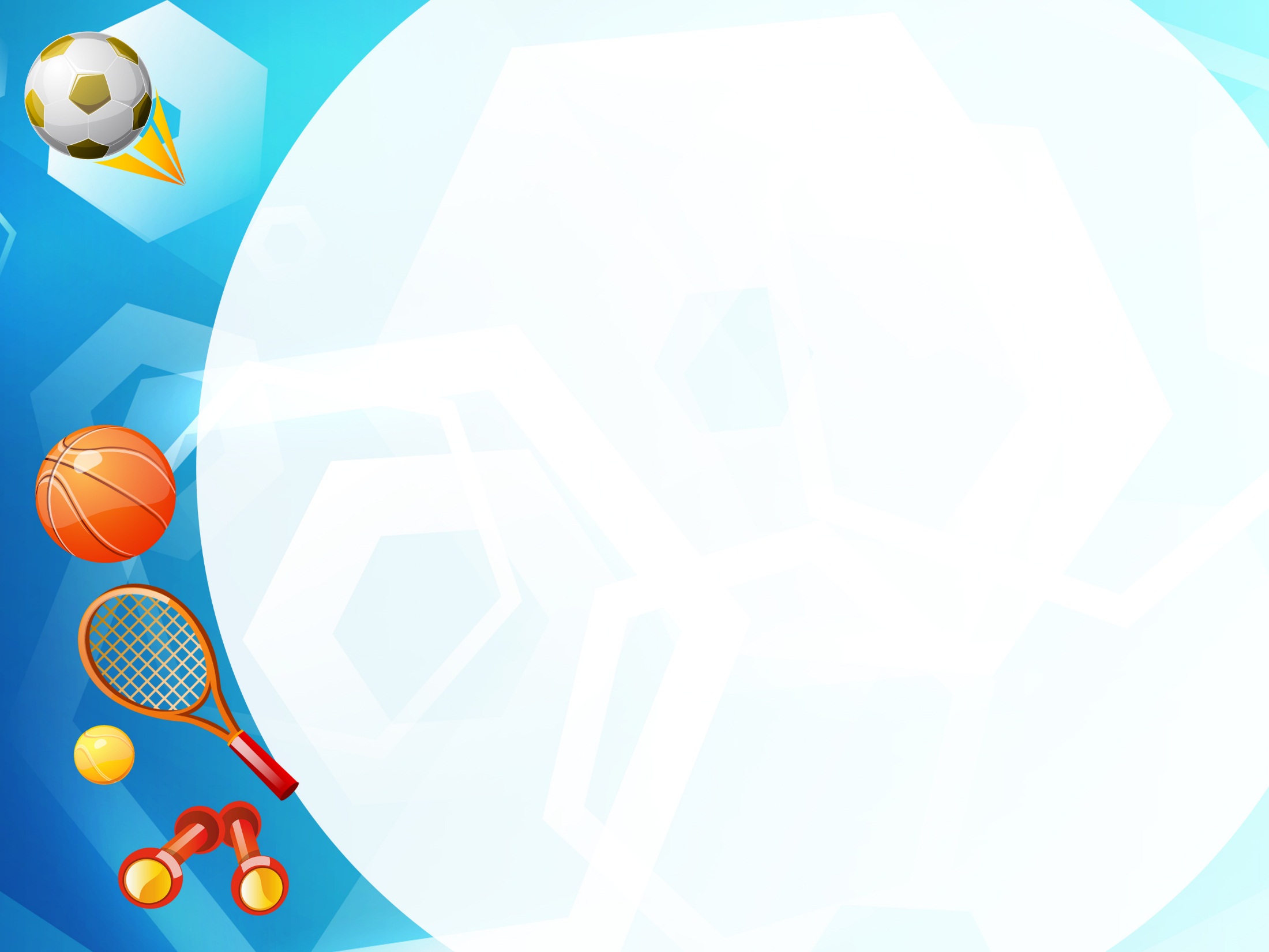 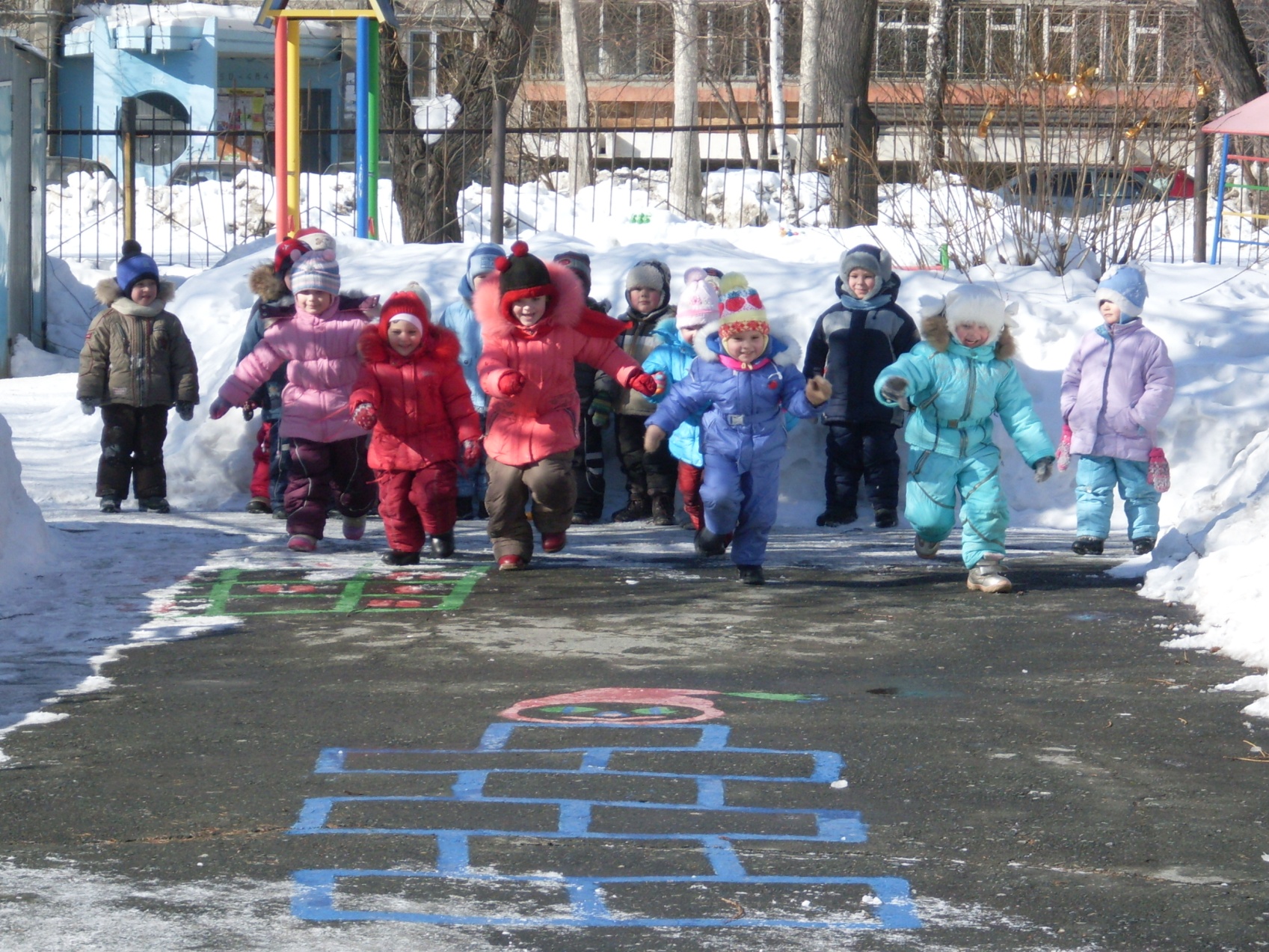 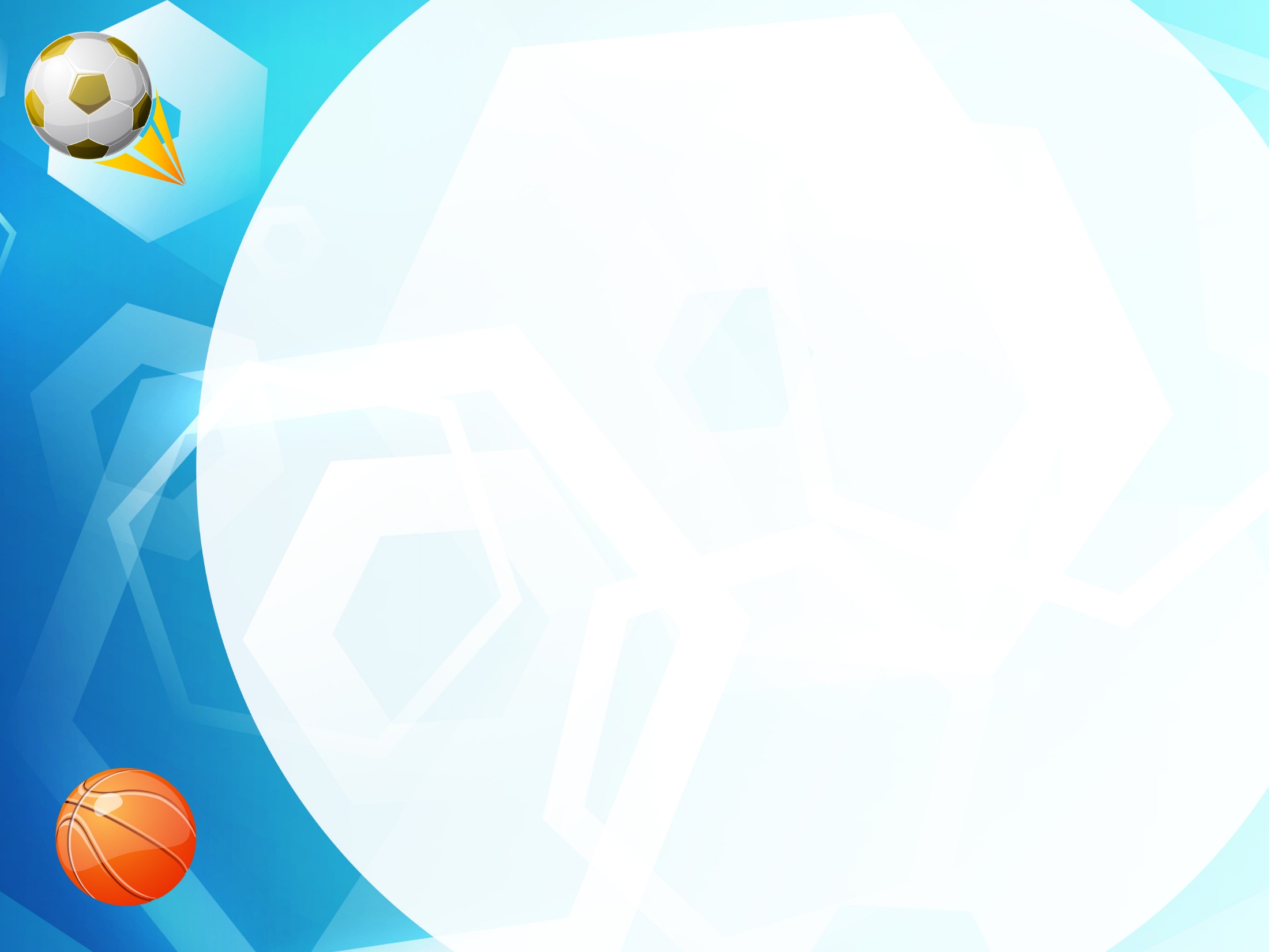 Закаливание
Систематические
Физкультурные
занятия
КОМПОНЕНТЫ
ЗДОРОВОГО ОБРАЗА
ЖИЗНИ
Правильное питание
Рациональный
режим
Благоприятная
психологическая обстановка
в семье
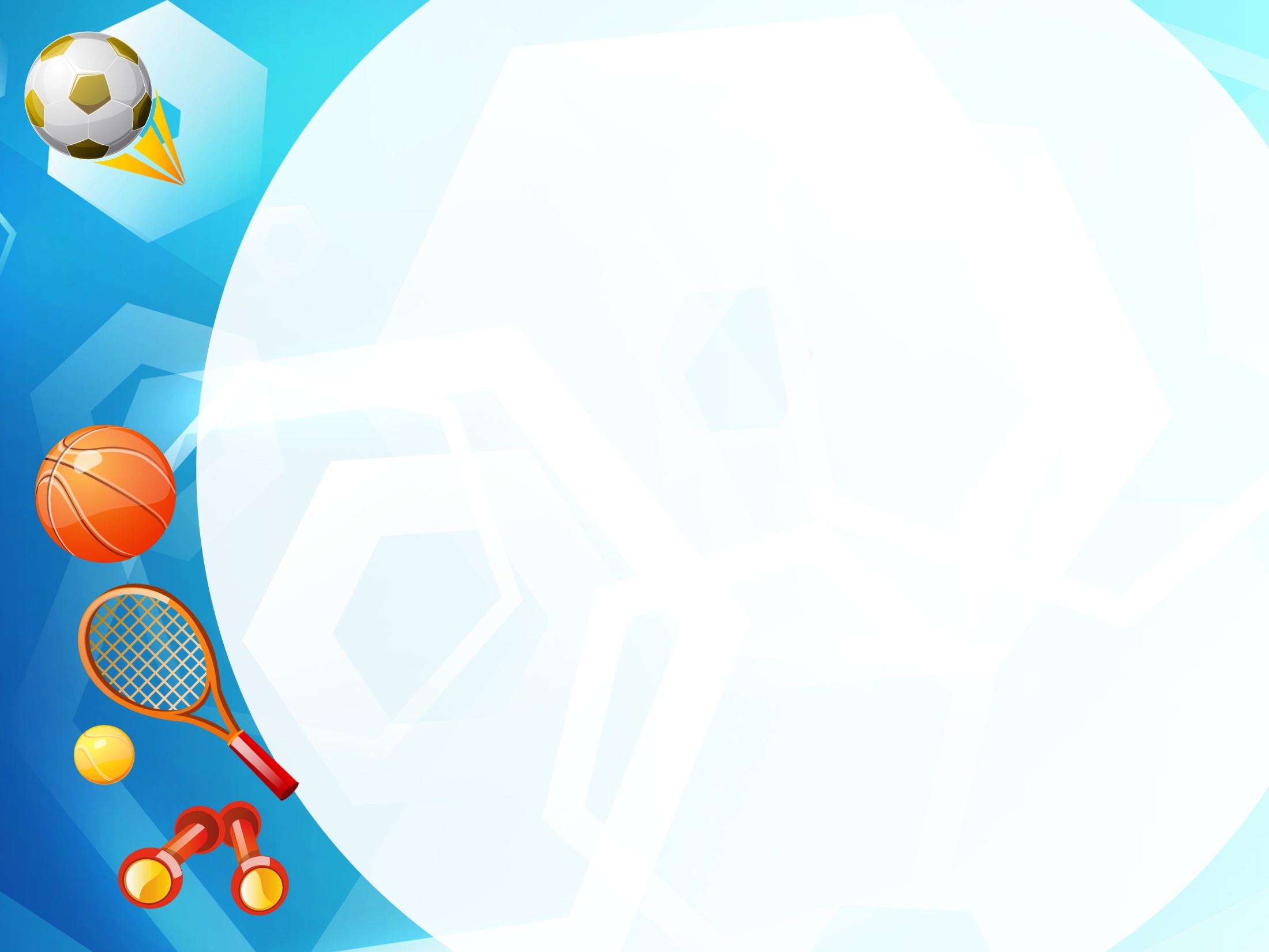 Продолжительность сна у детей
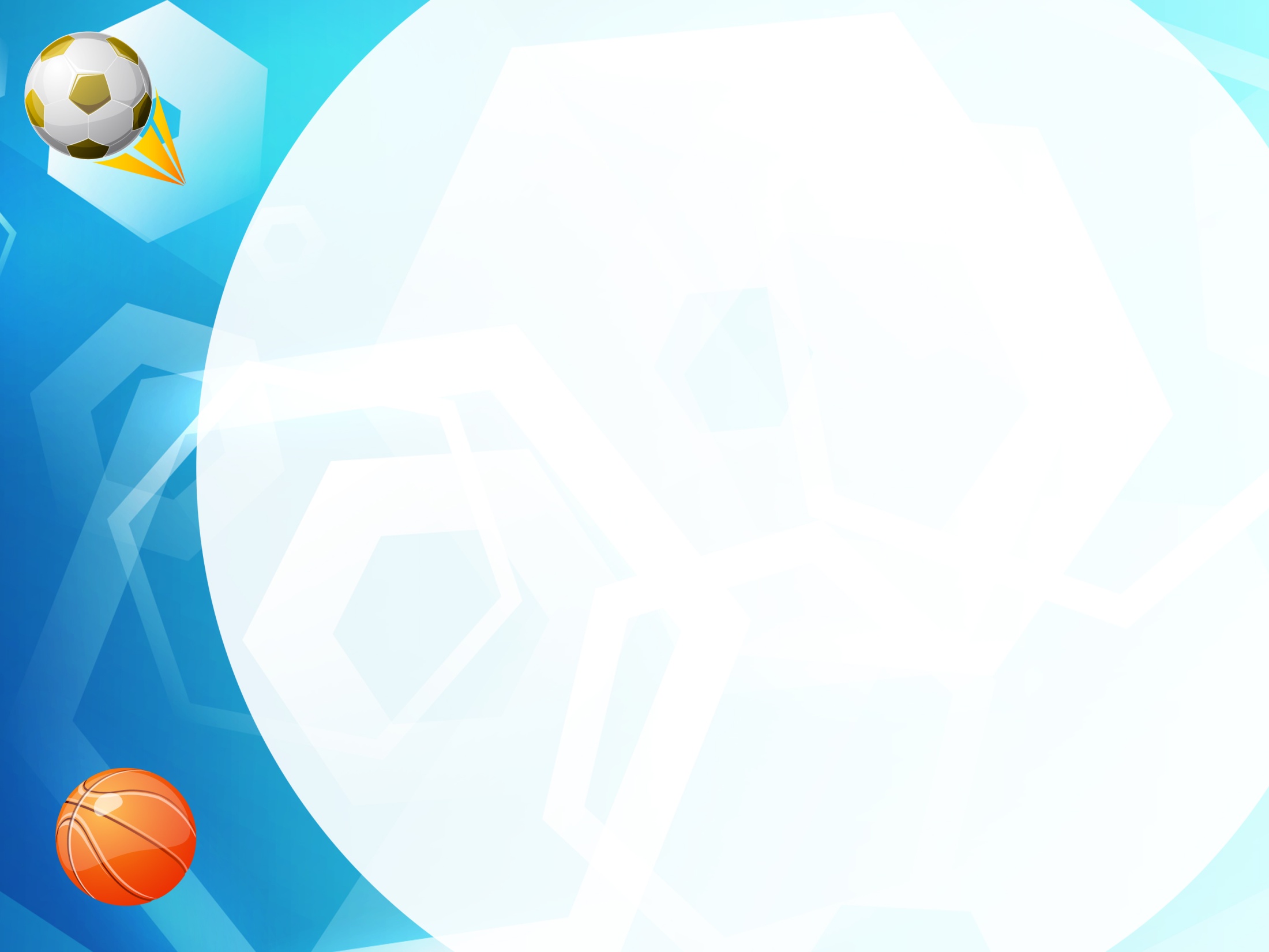 «МЫ  СПИМ»
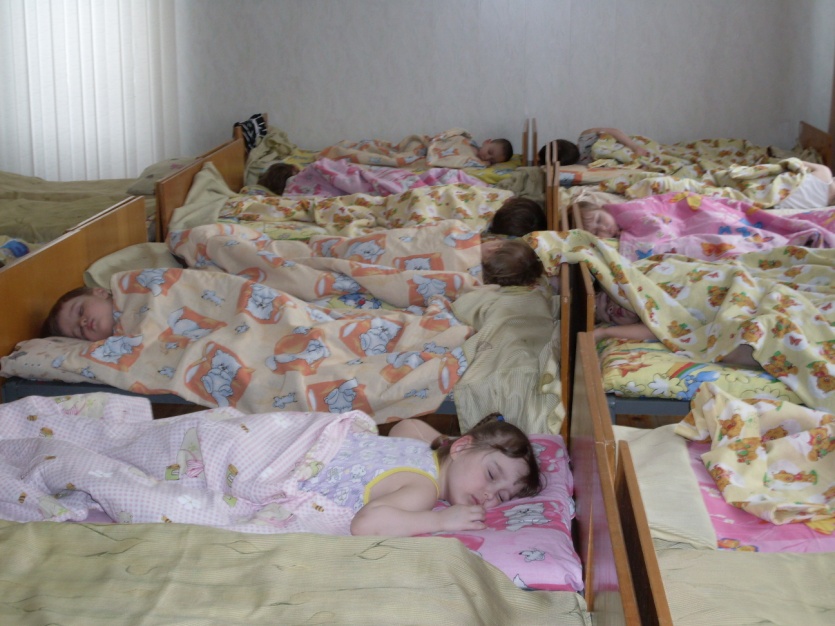 Спать пора.

Вы устали детки.
Ножки бегали с утра,
Глазкам спать давно пора.
Ждут вас всех кроватки,
Спите сладко-сладко.
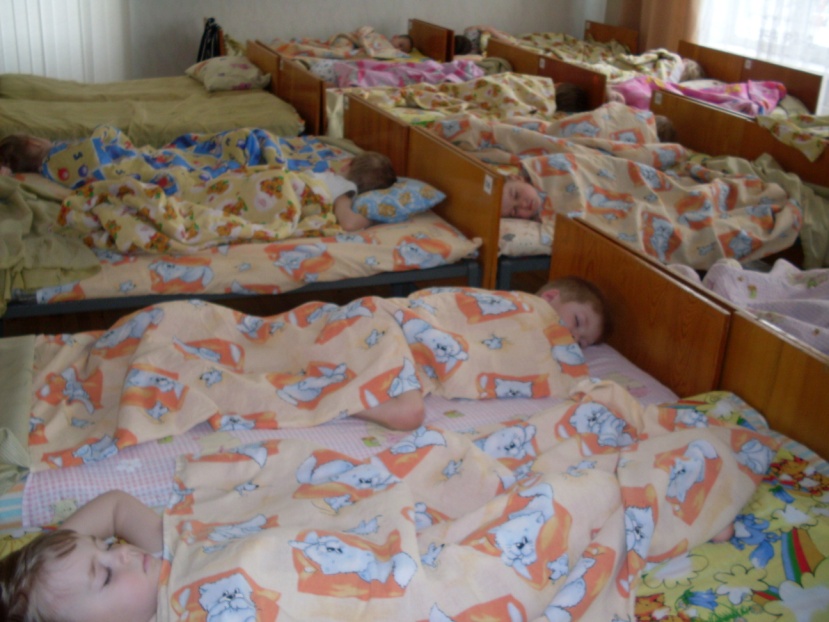 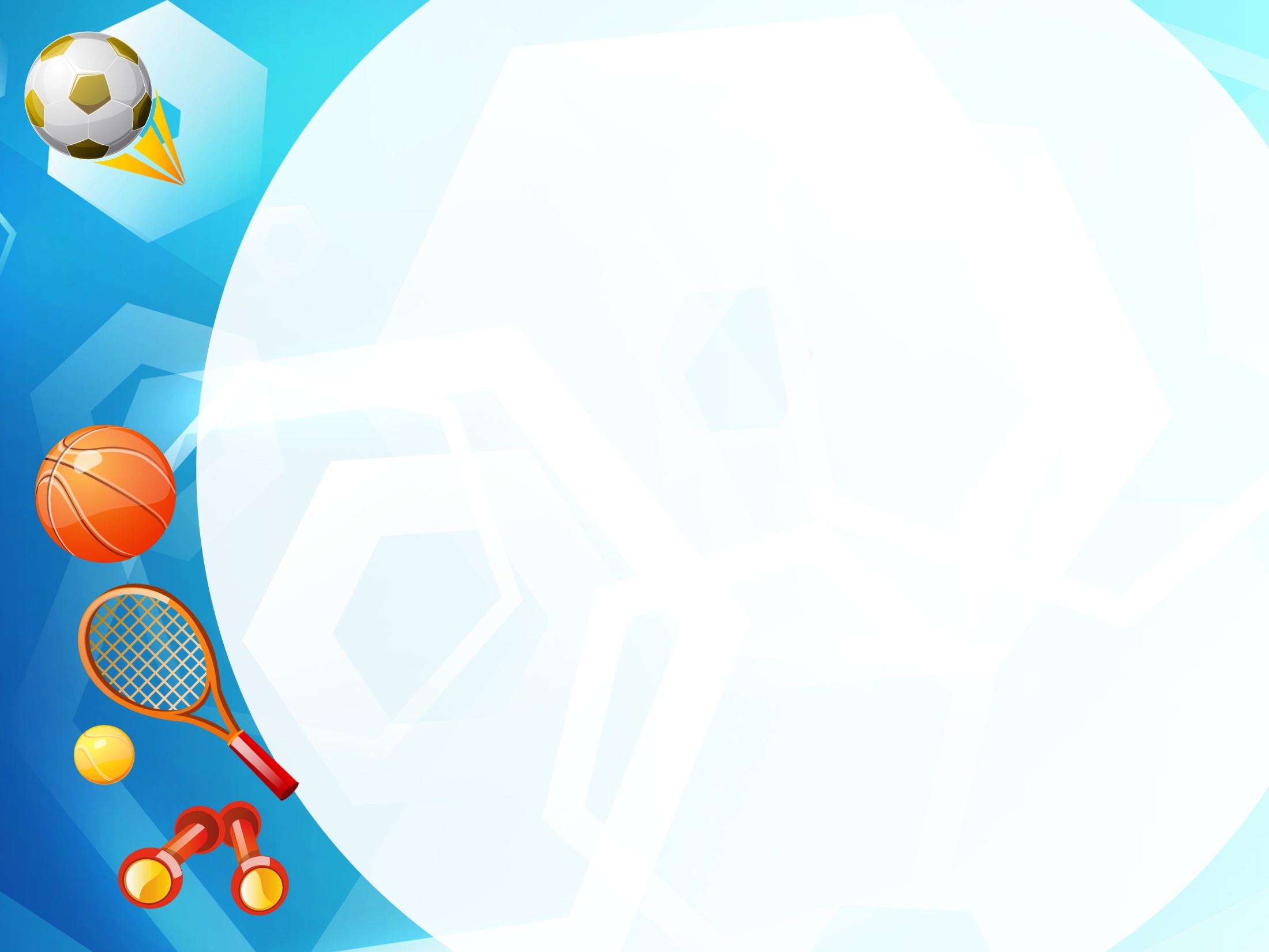 «Ленивая»  гимнастика
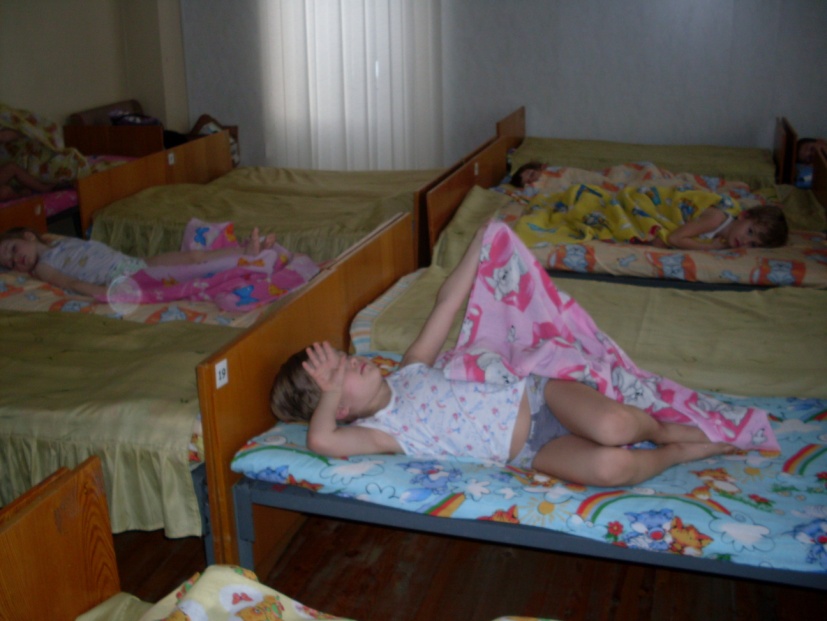 Птичка села на окошко,
Во дворе мяучит кошка – 
Разбудить решила нас.
Все! Окончен тихий час!

Наши сонные ладошки
Просыпались понемножку,
В прятки весело играли – 
Пальцы в кулачок сжимали.
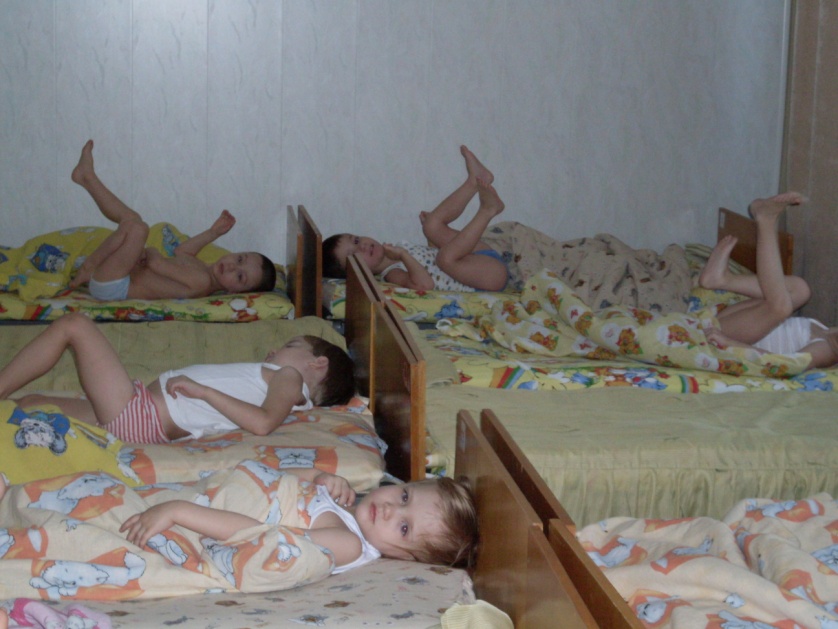 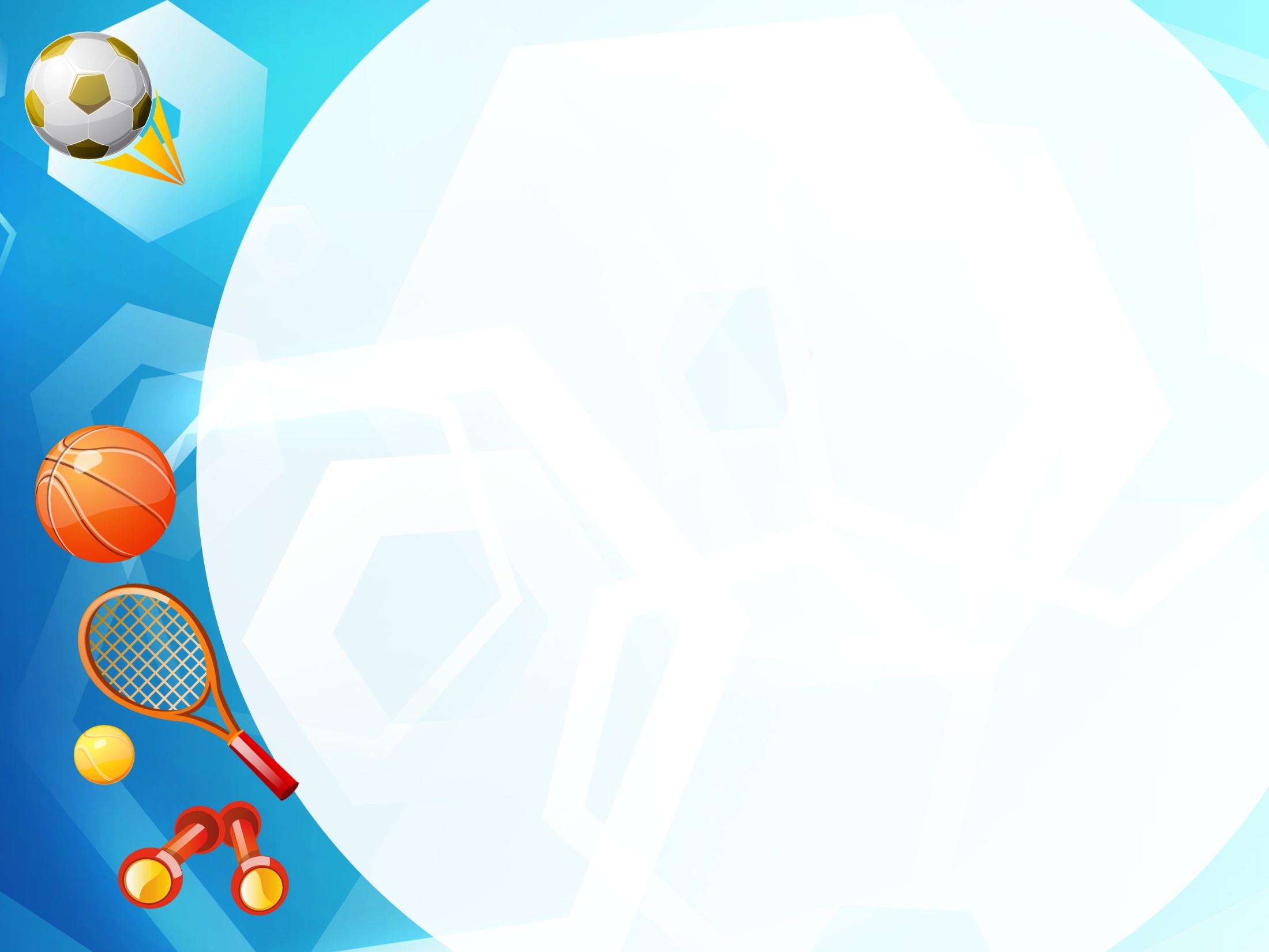 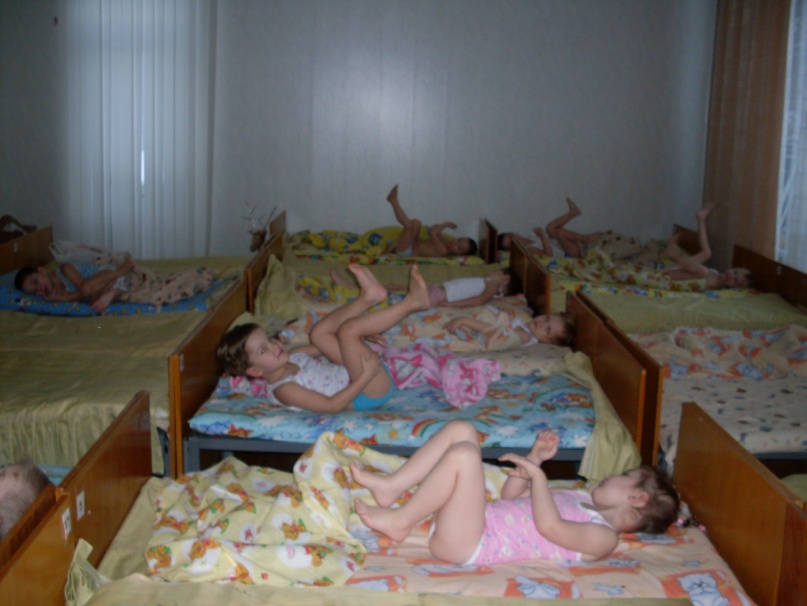 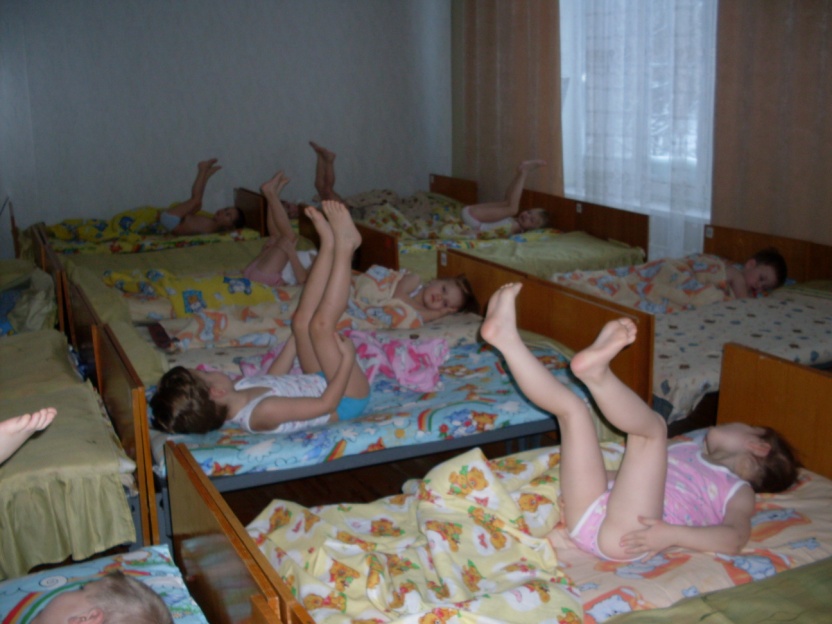 Не хотят коленки спать,
Им давно пора вставать.
Мы коленки выставляем,
Быстро ножки выпрямляем.
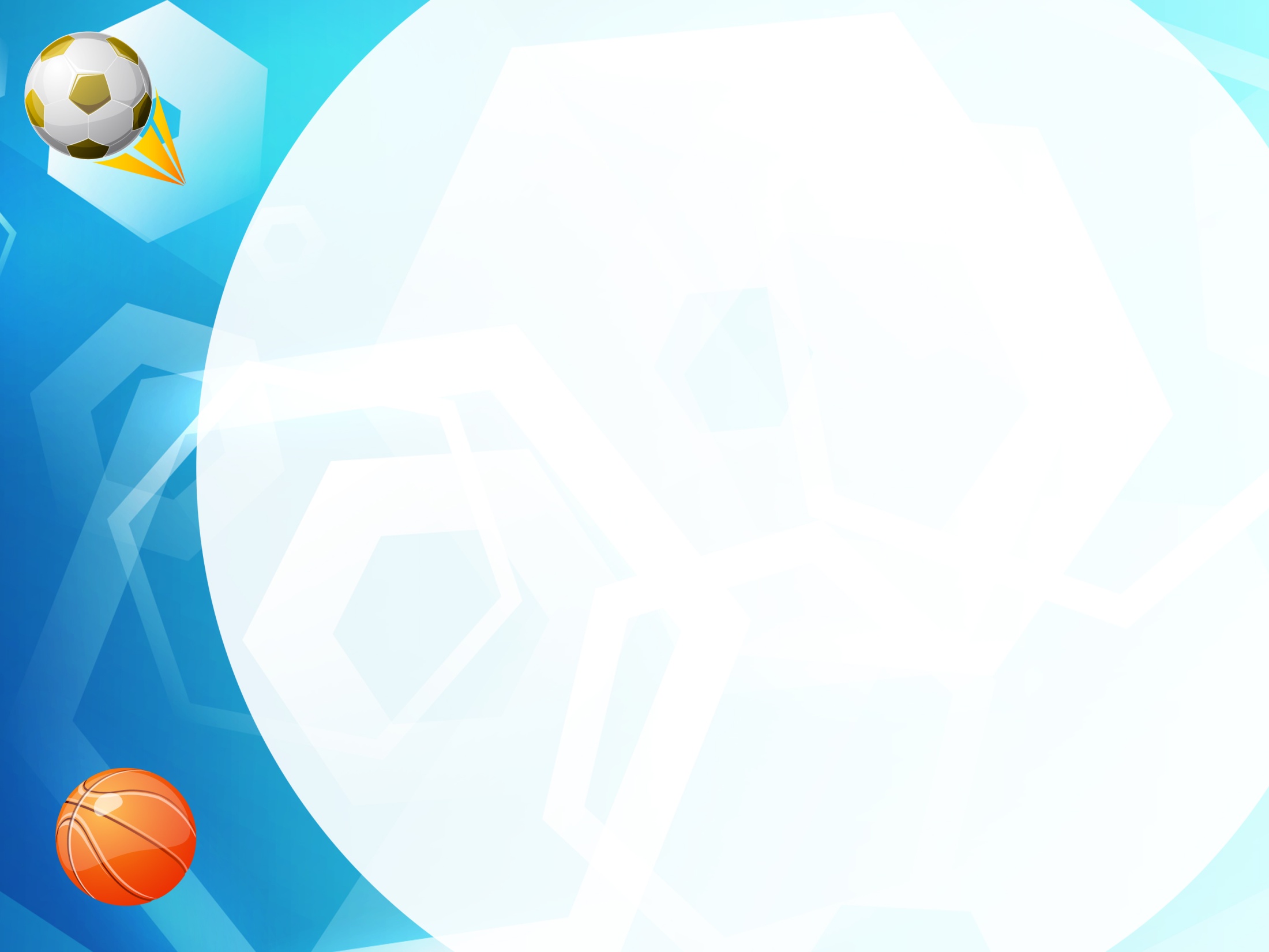 «Коррегирующая» гимнастика
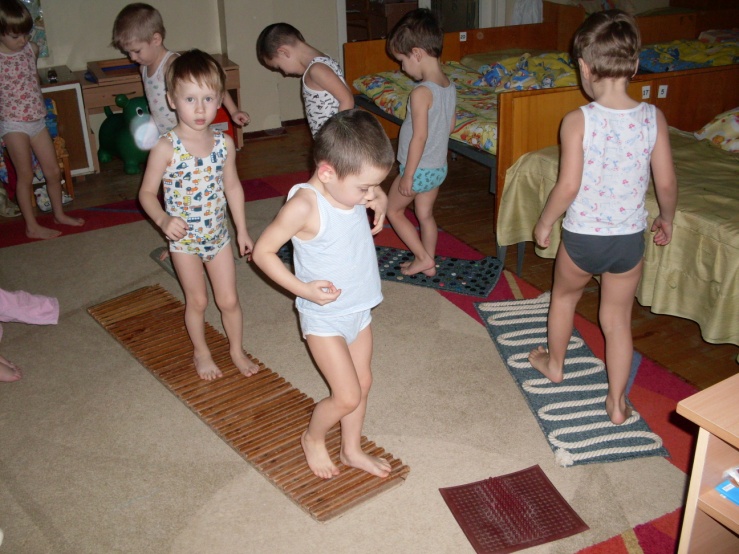 Раз, два, три, четыре, пять,
Просыпайтесь,
                          Хватит спать!



По бугоркам и кочкам
Шагали наши ножки.
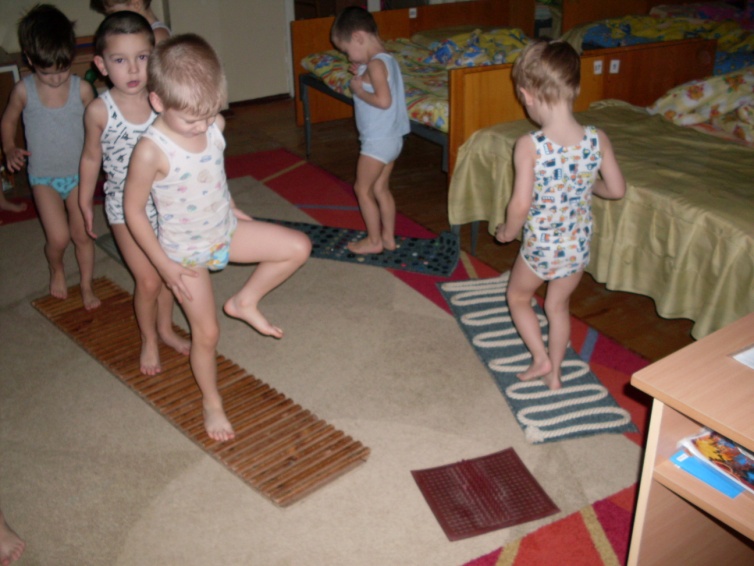 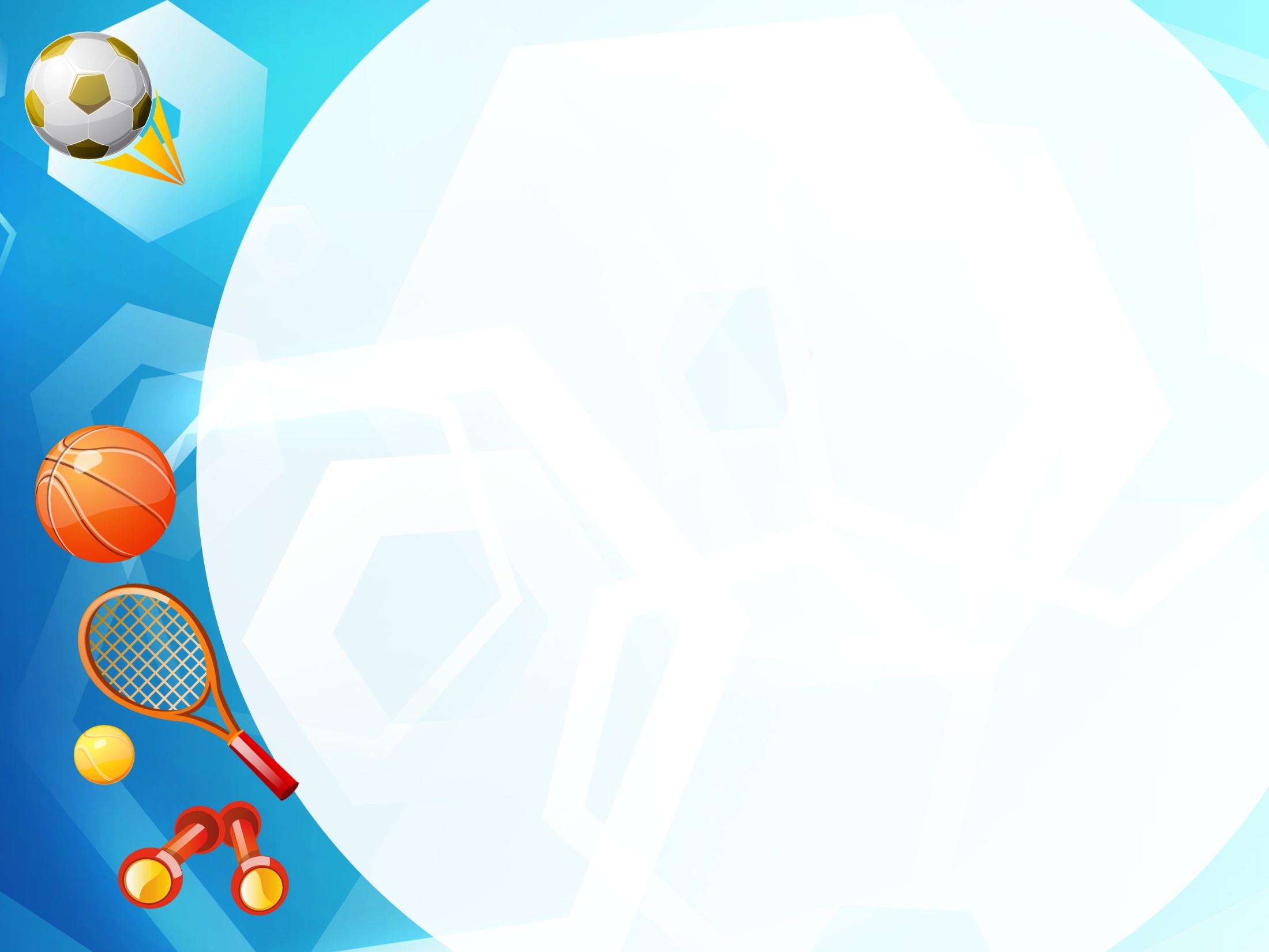 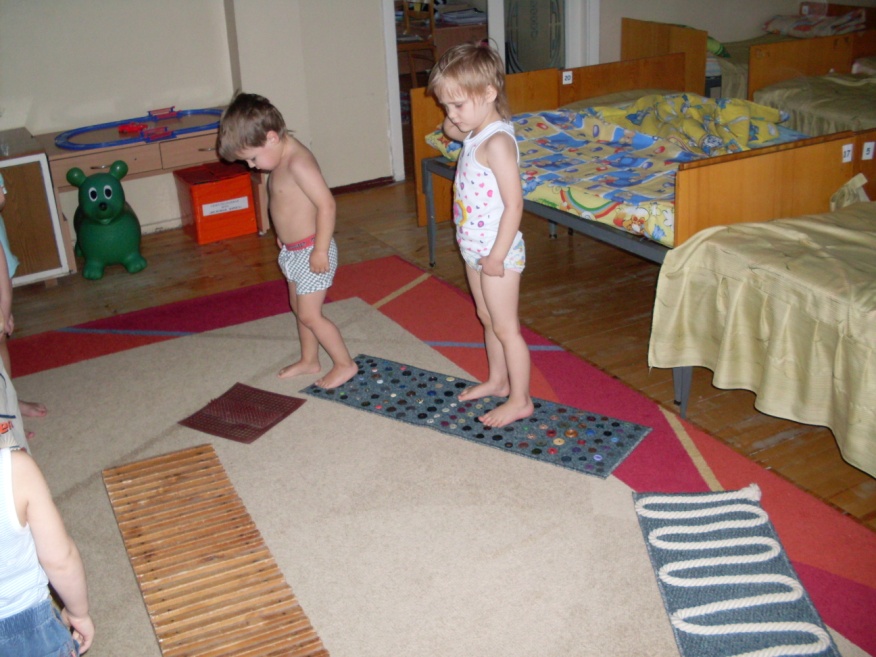 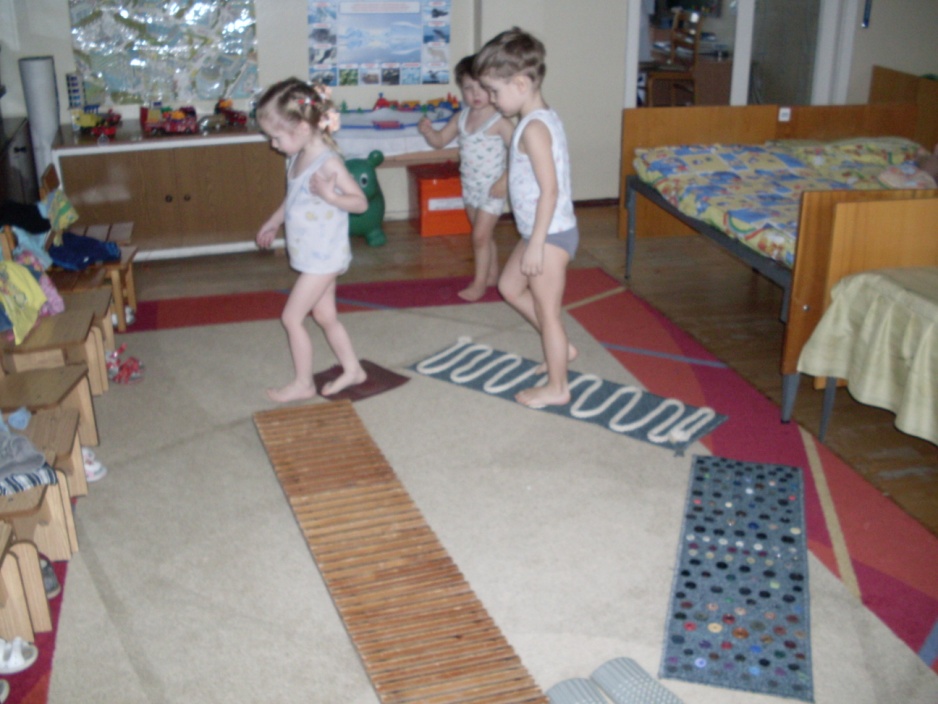 Наши ножки сил полны,
И теперь нам не страшны
Лесенки и горки
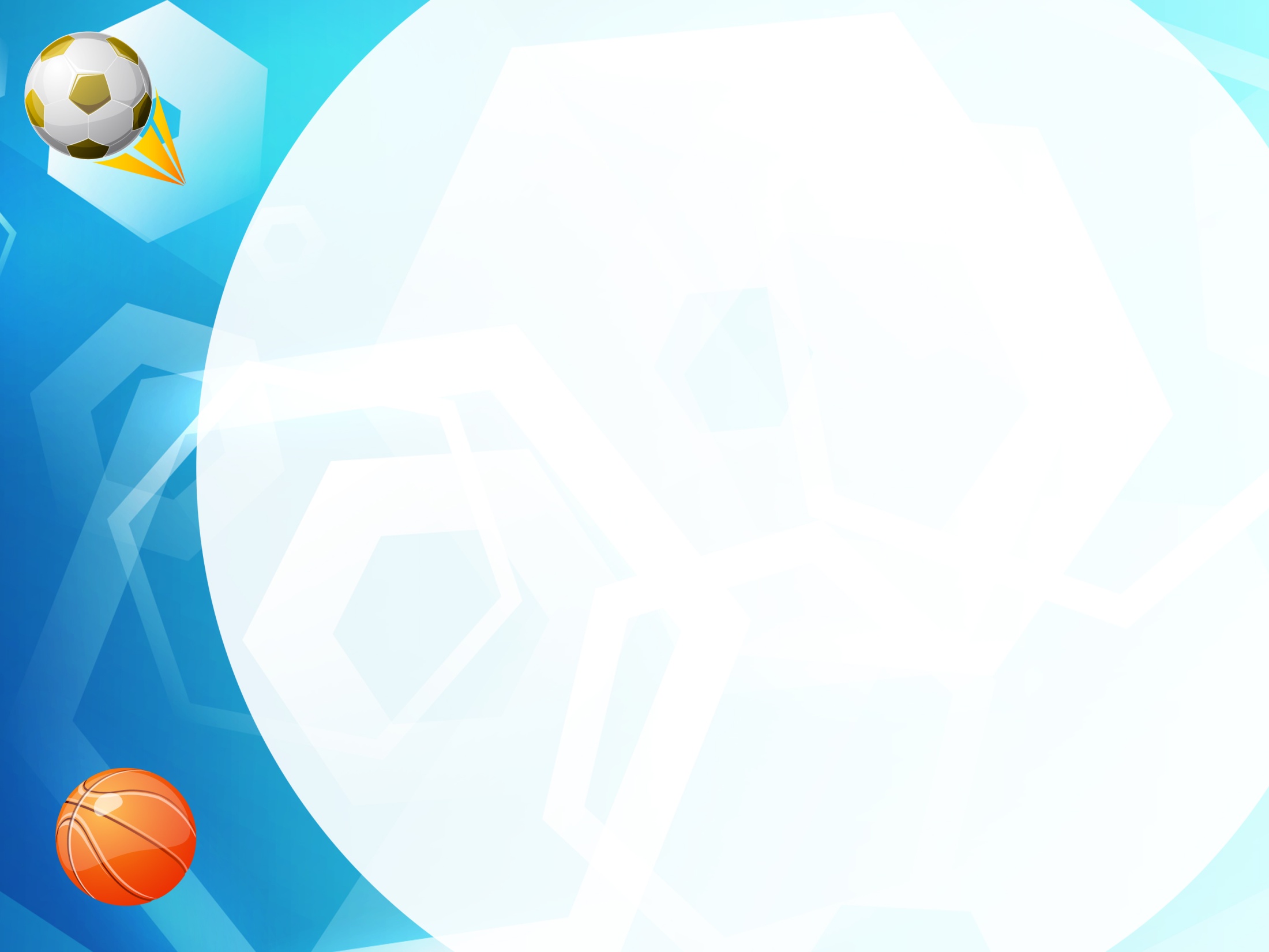 Водные процедуры
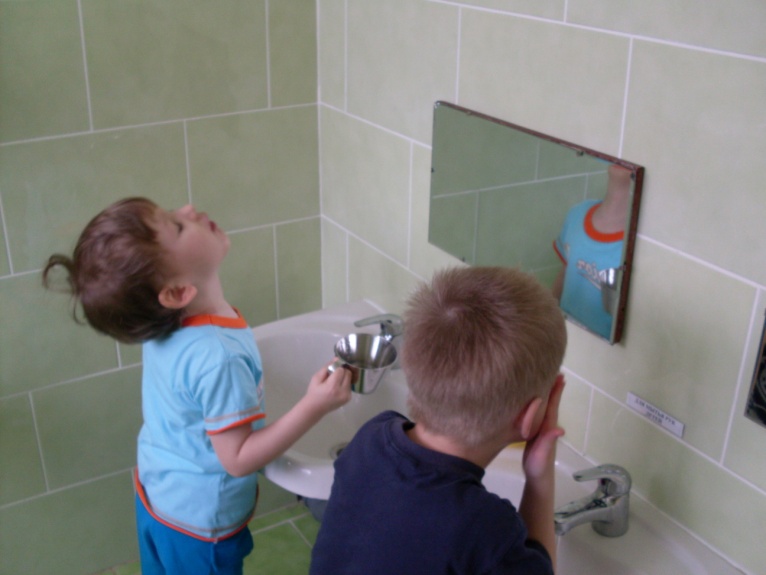 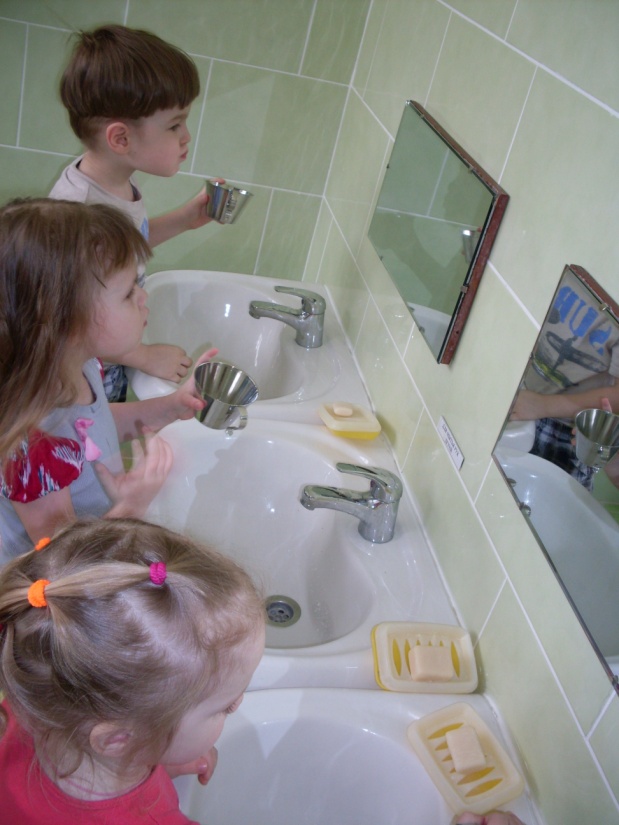 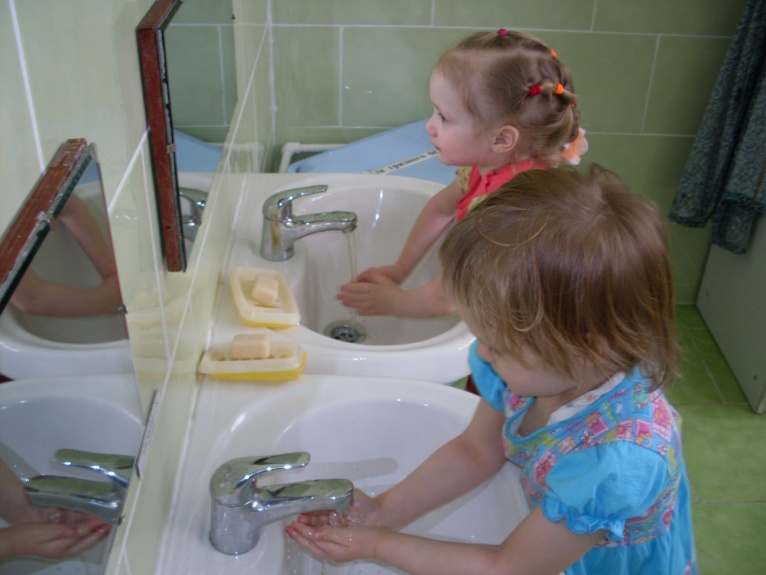 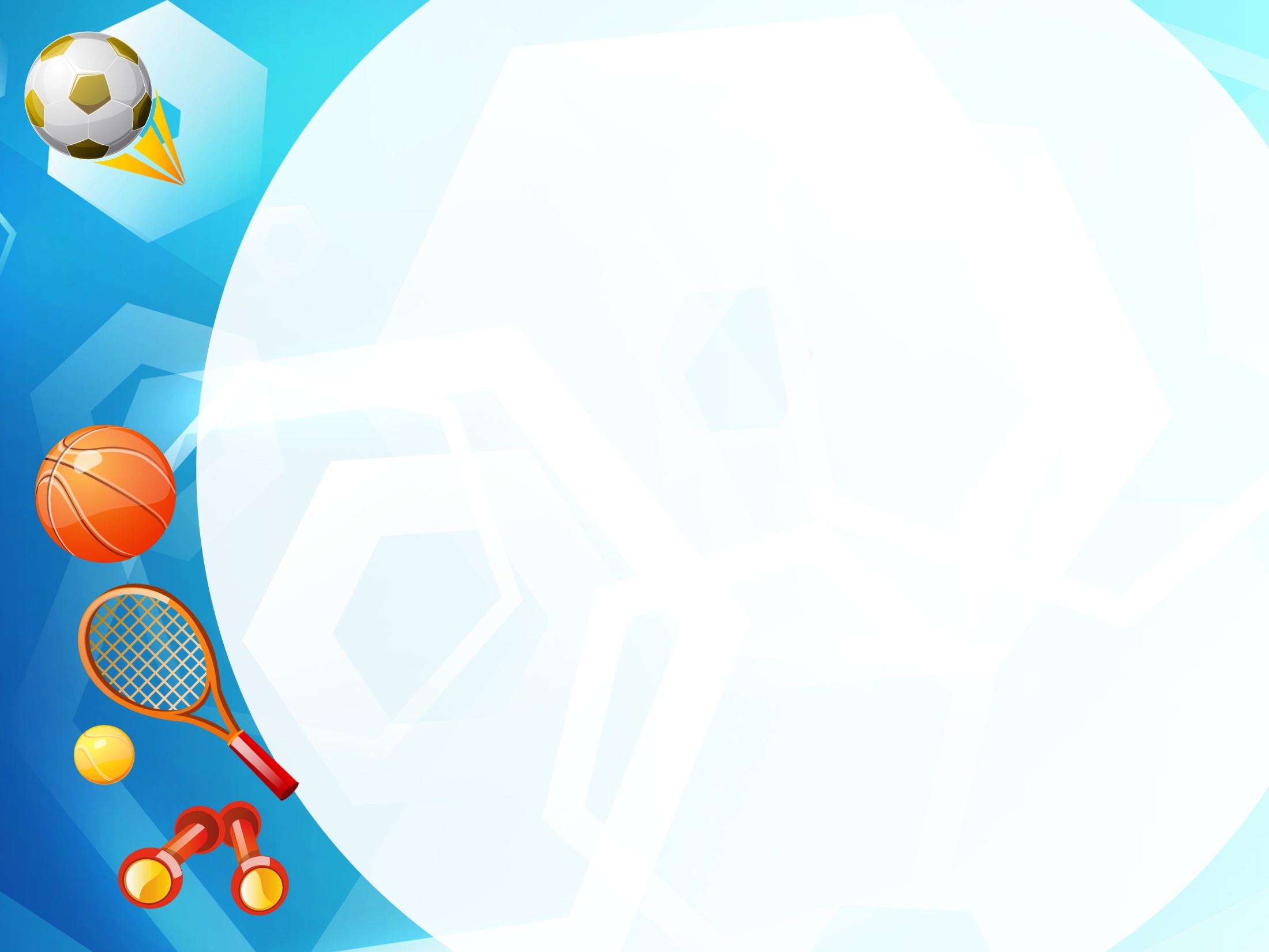 Гигиенические
ванны
Обливание
ног
Ножные
ванны
МЕТОДЫ
ЗАКАЛИВАНИЯ
ДОМА
Душ
Общее
обливание
Купание в
открытом водоёме
Купание в
бассейне
Физкультурные
Занятия
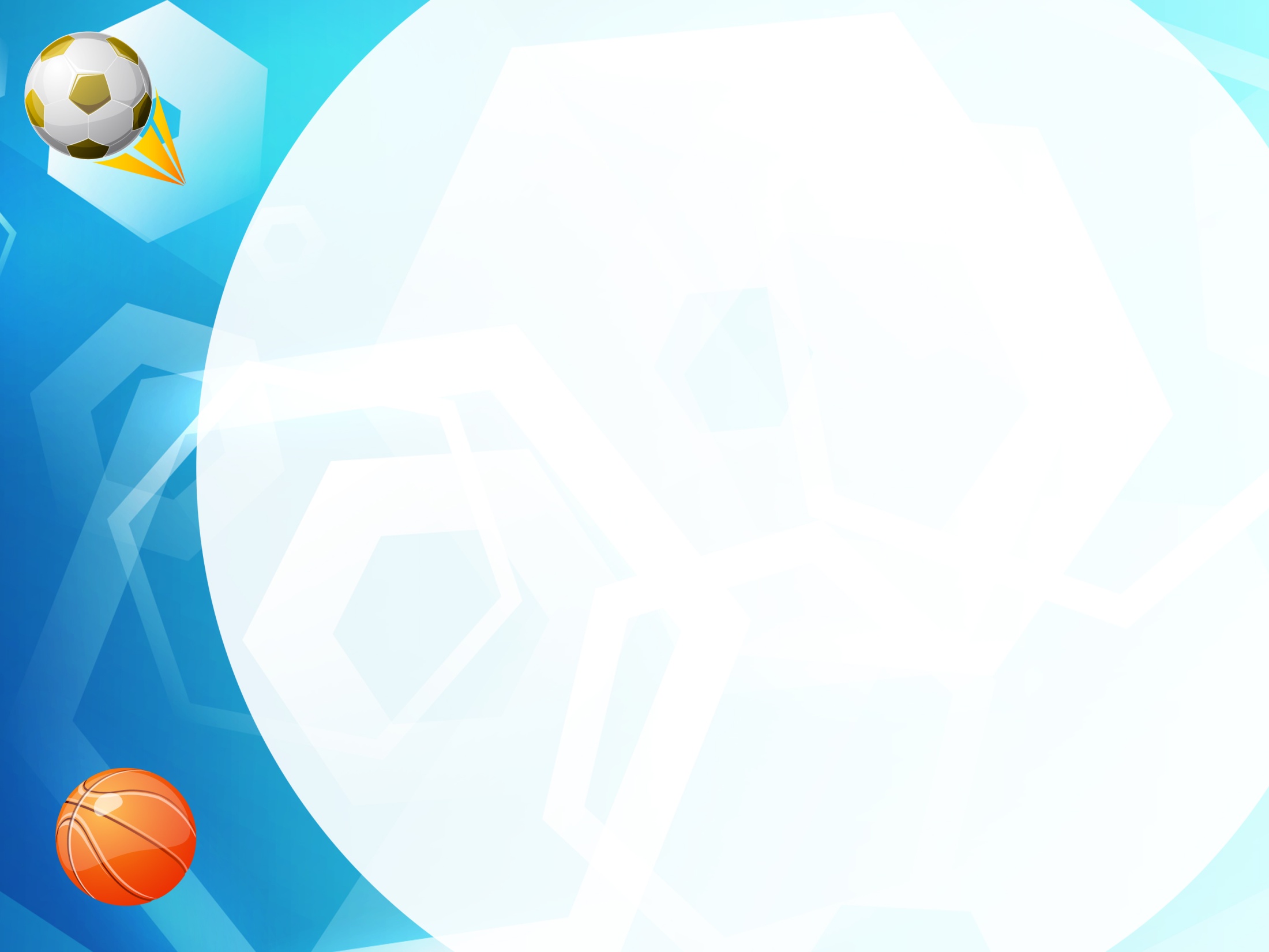 Физическое развитие
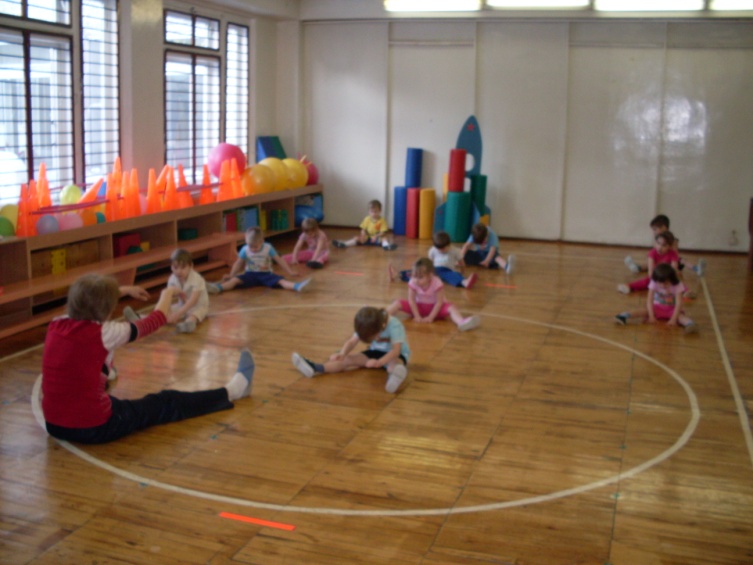 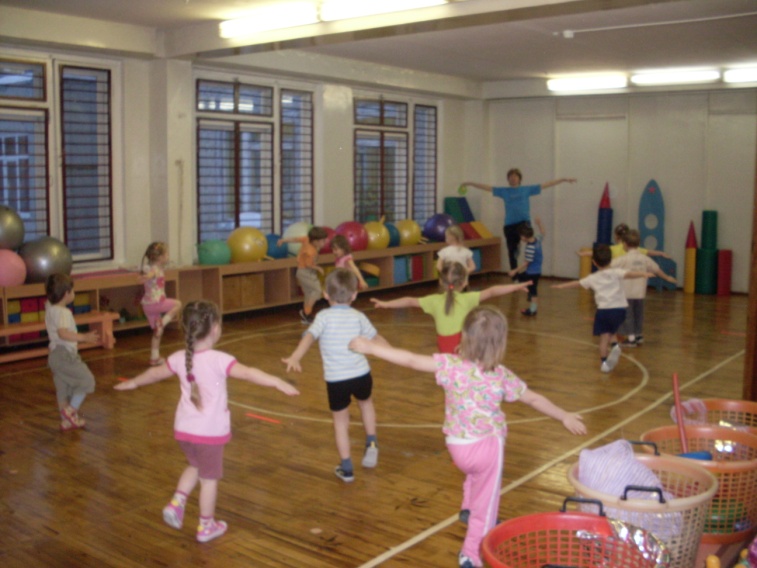 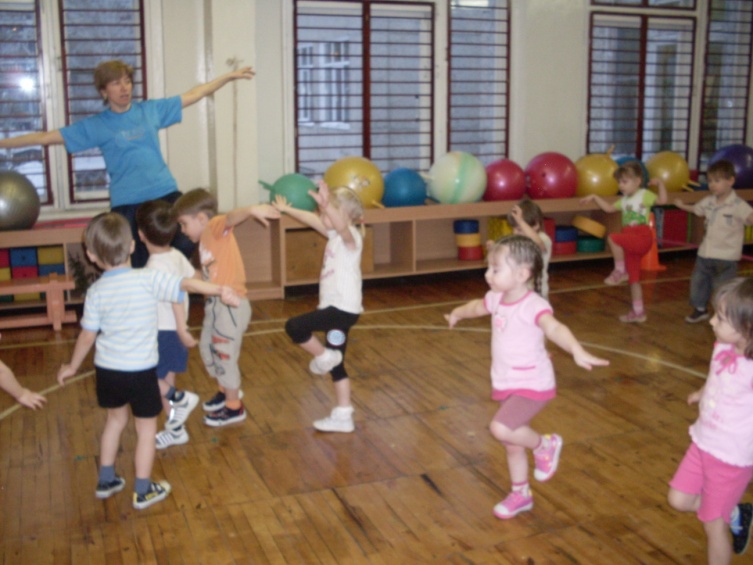 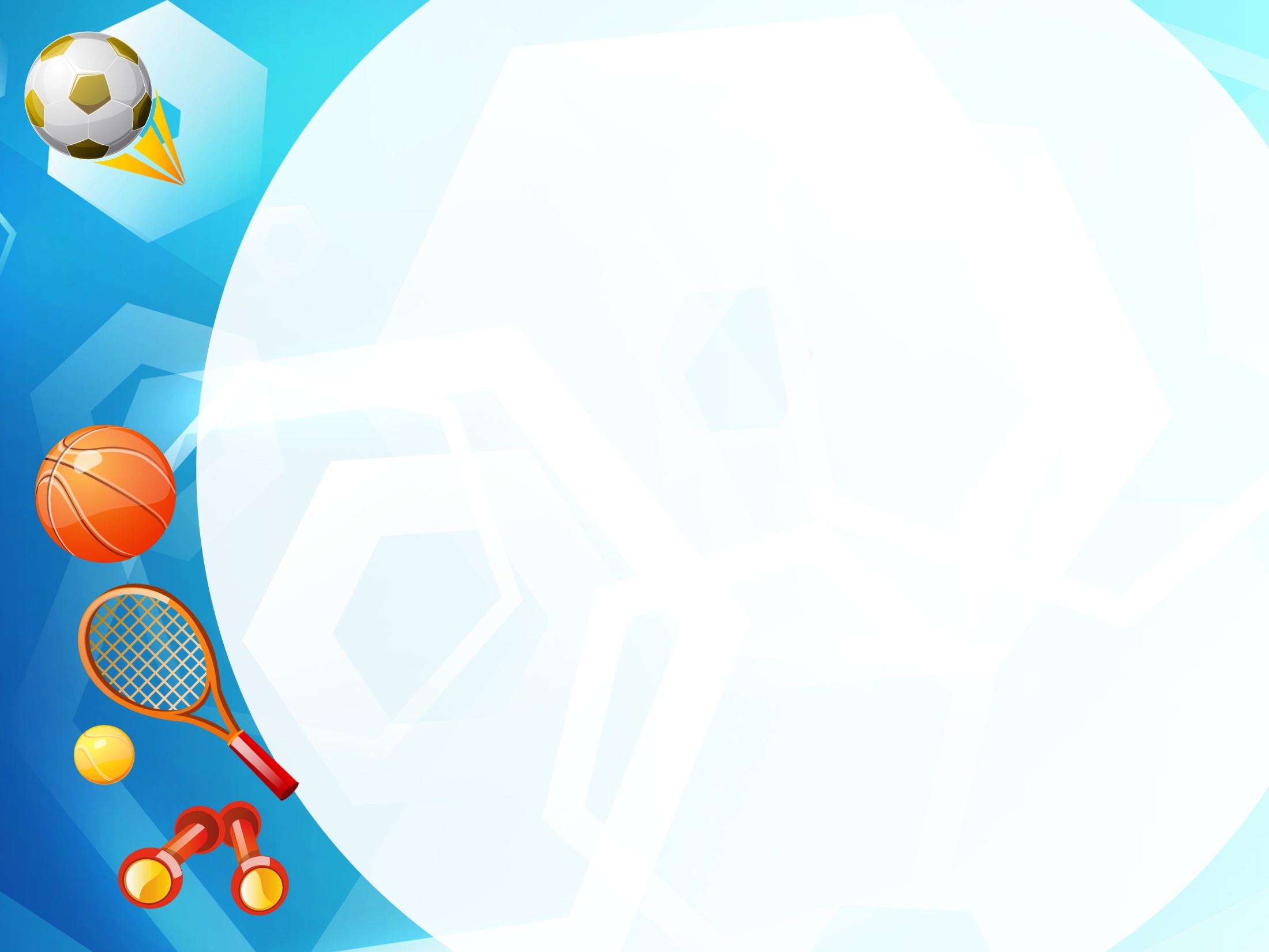 «Коррегирующие» массажные коврики
промышленного производства
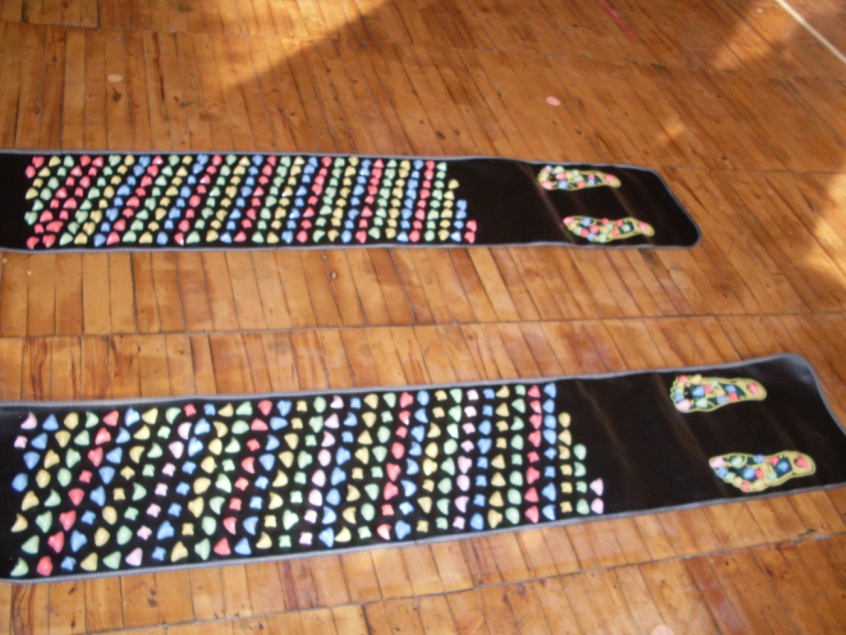 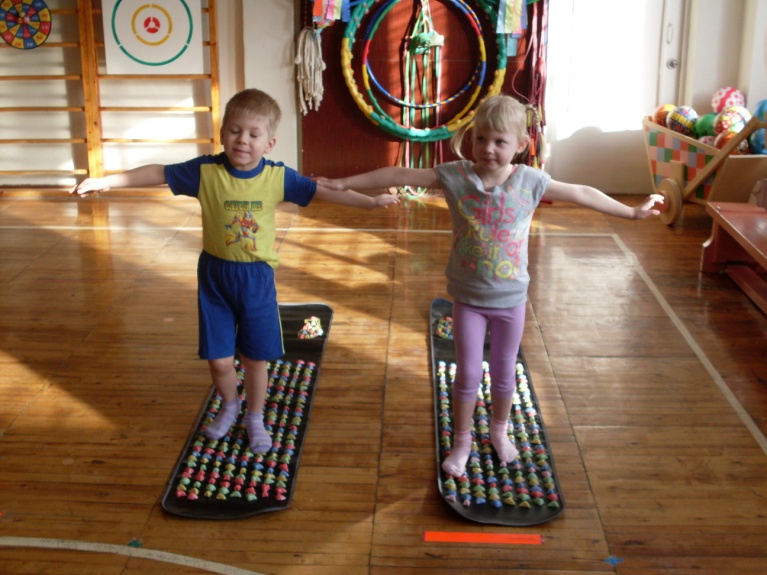 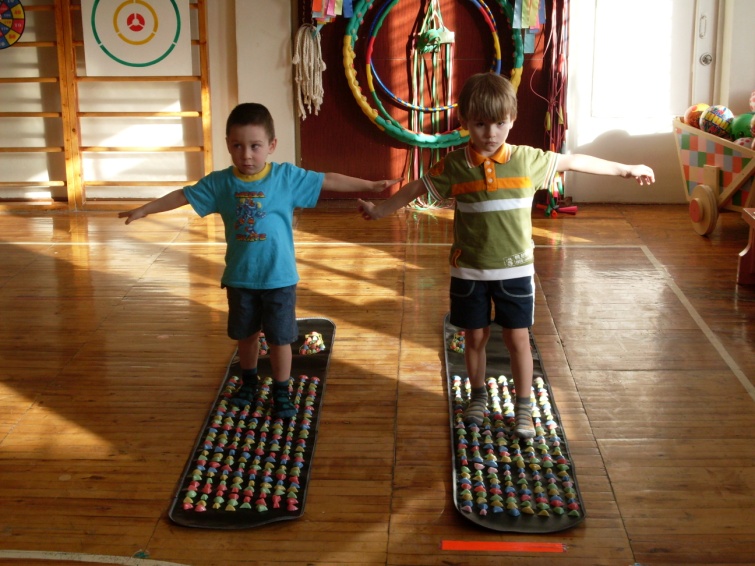 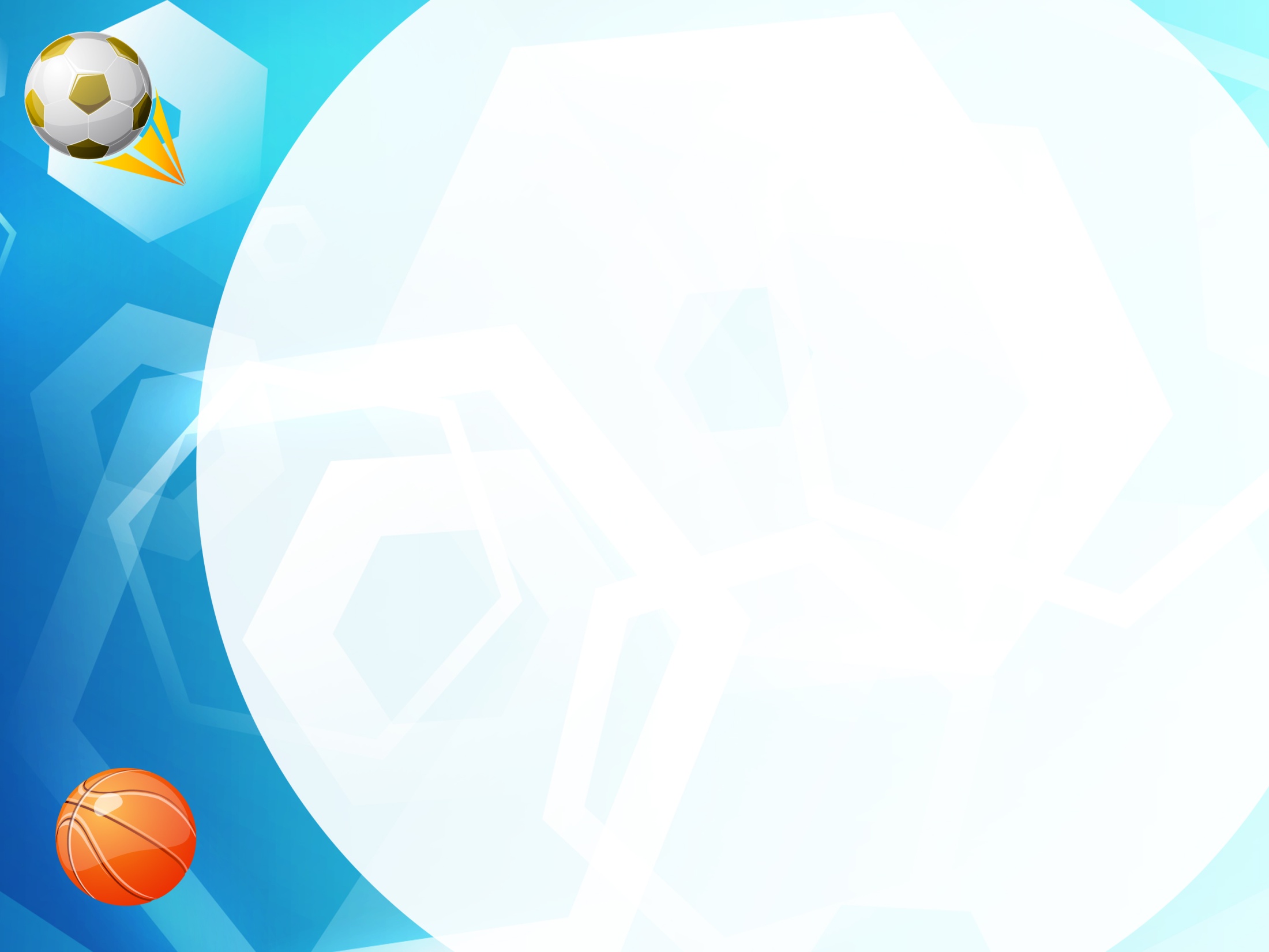 Различные виды ходьбы:
перешагивание кубиков, лент,
шнуровок, любых предметов
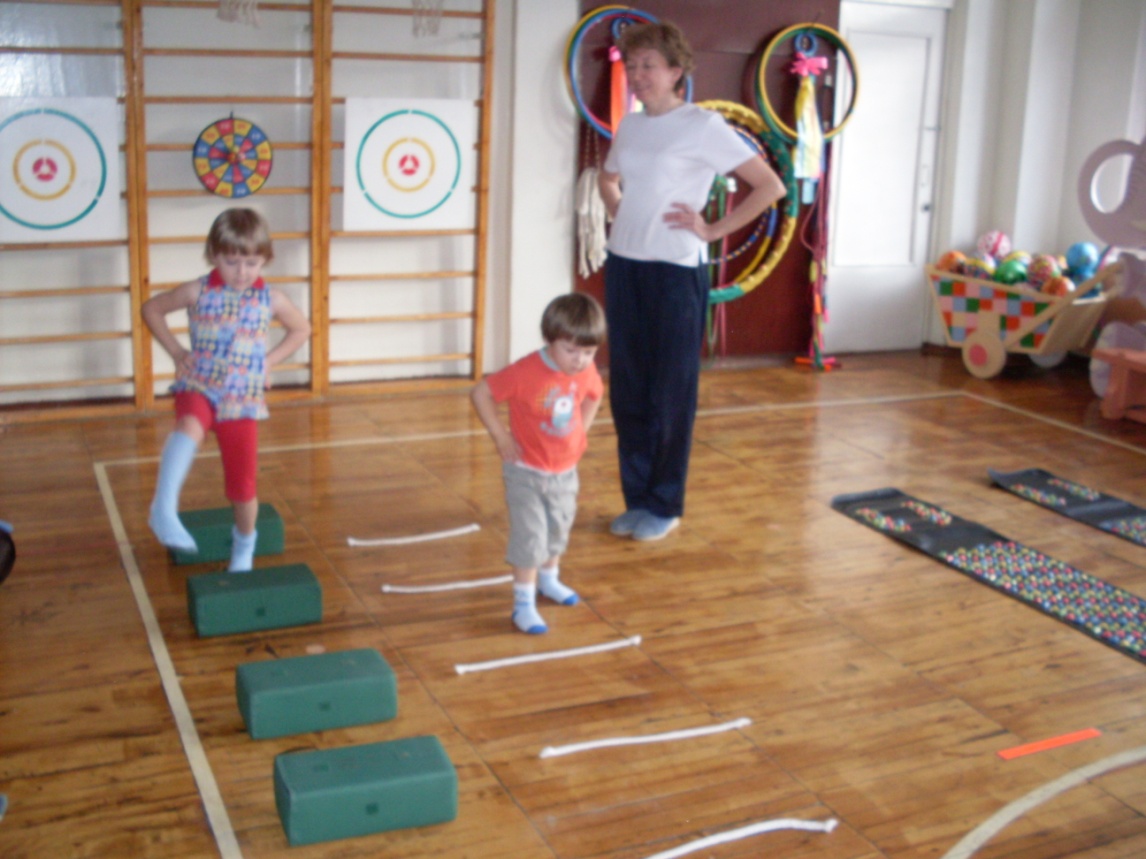 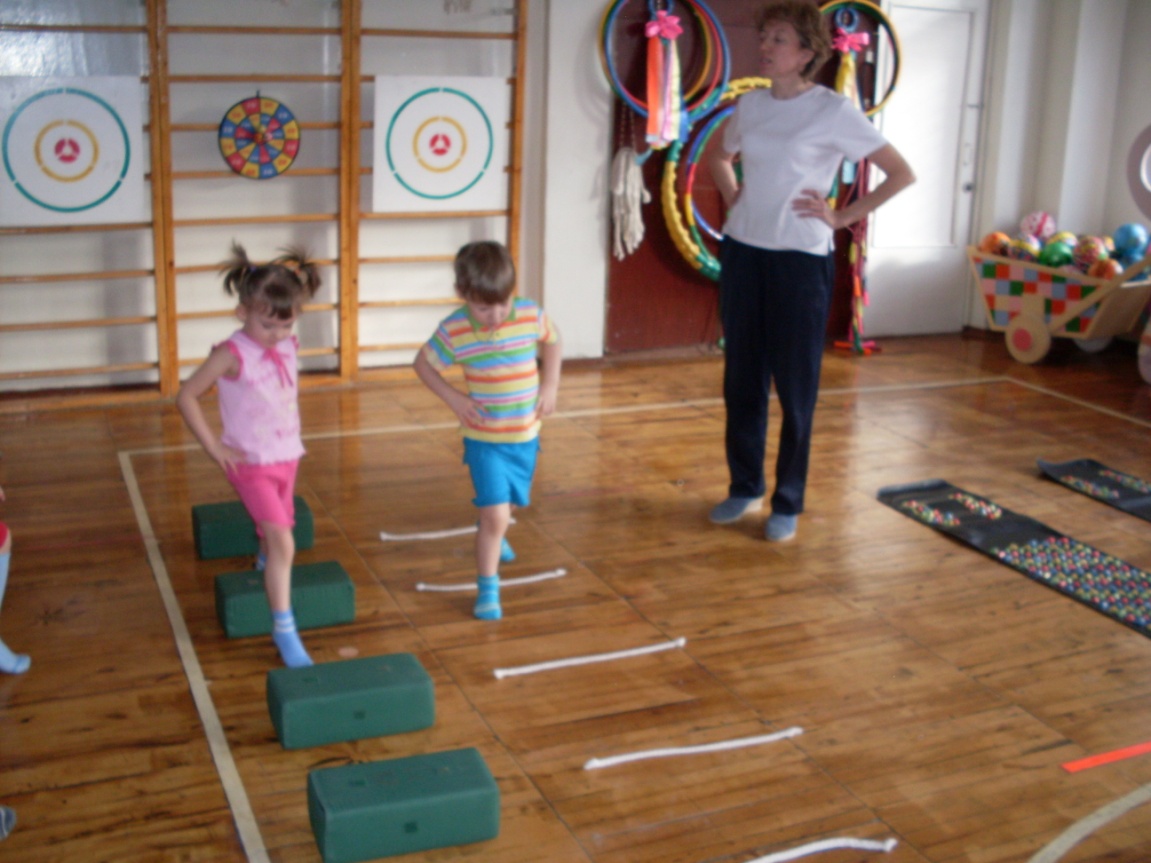 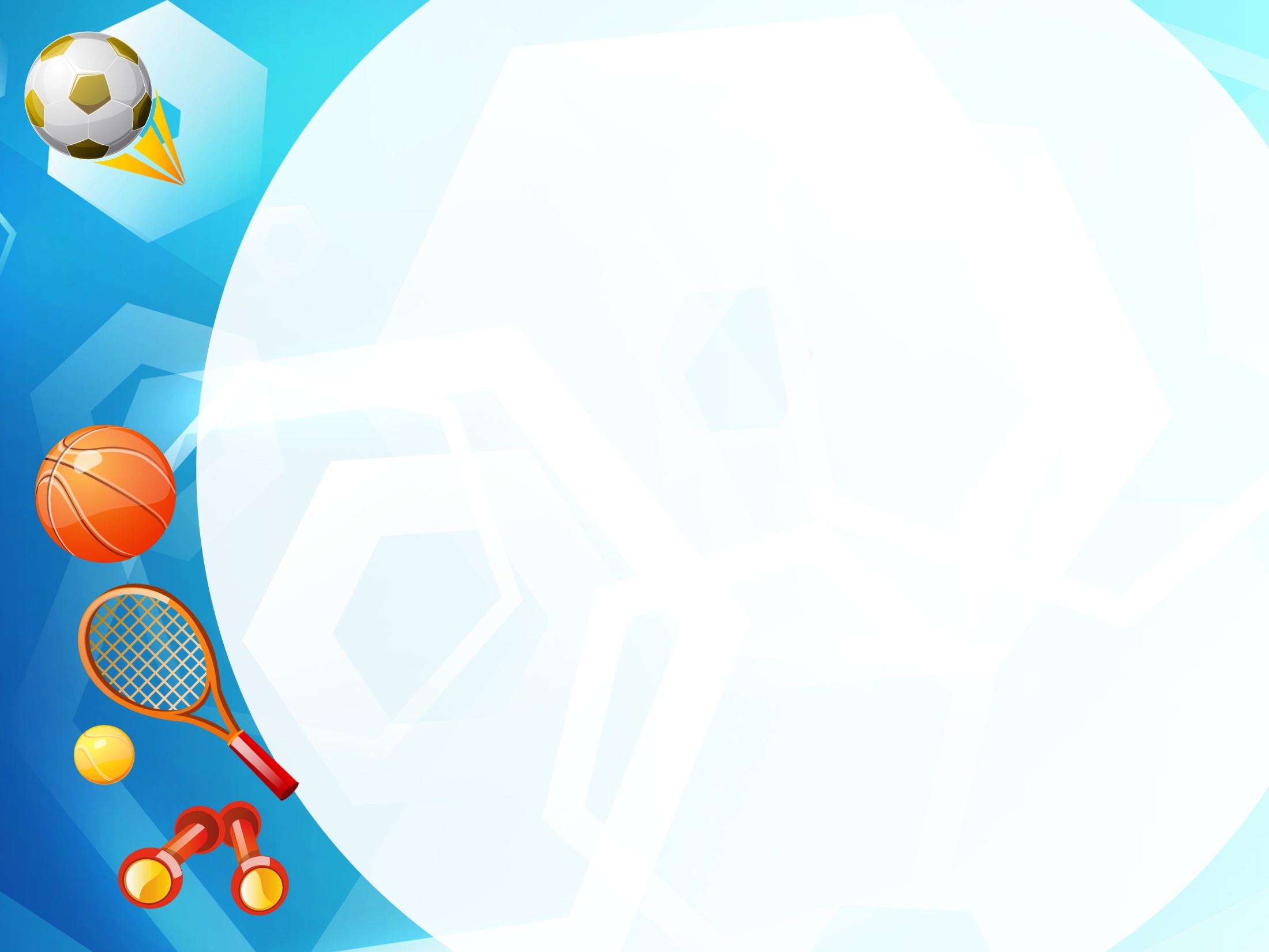 «Массажные» мячики («ёжики»)
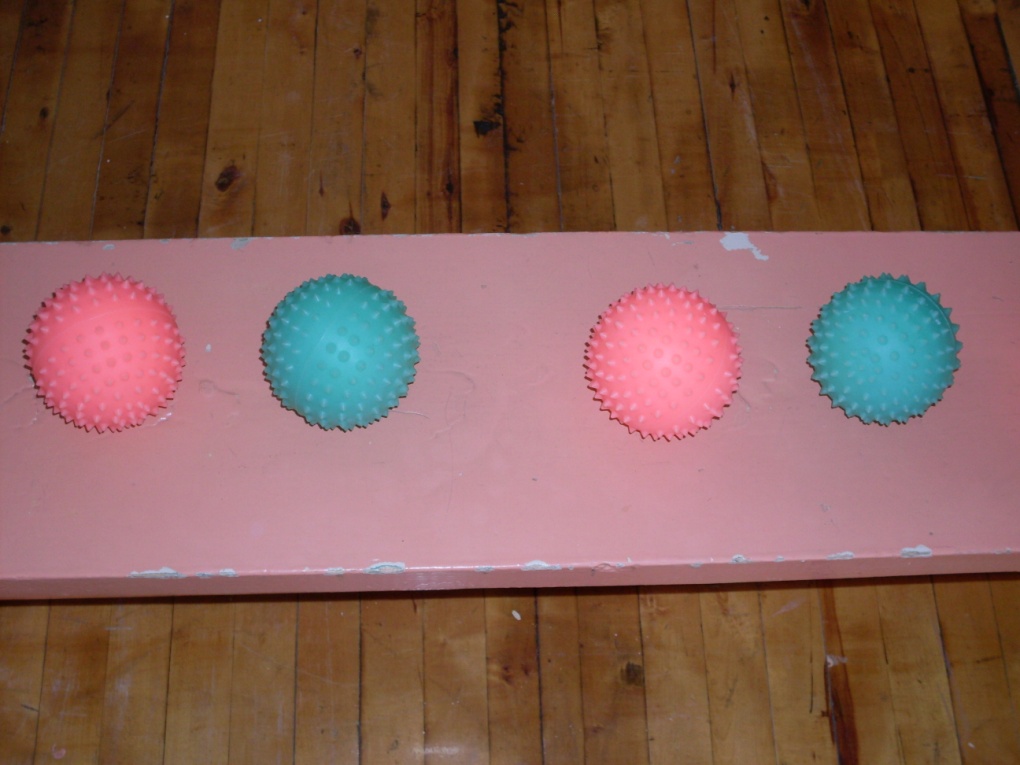 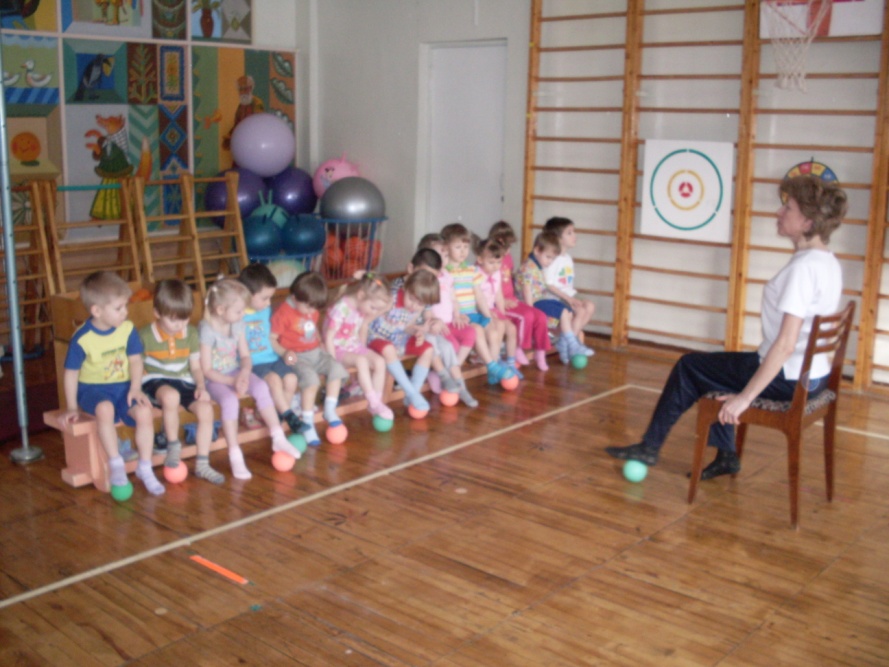 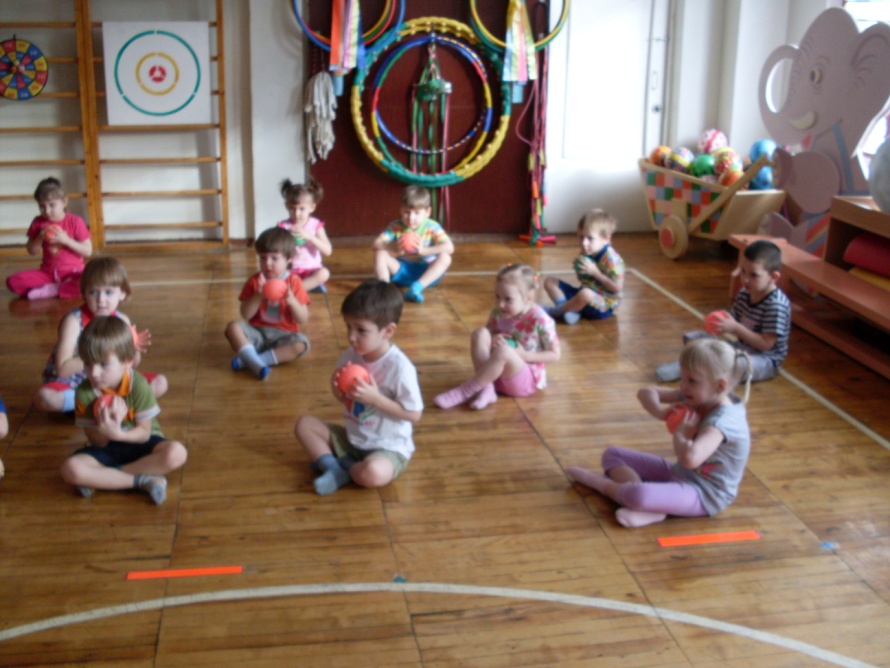 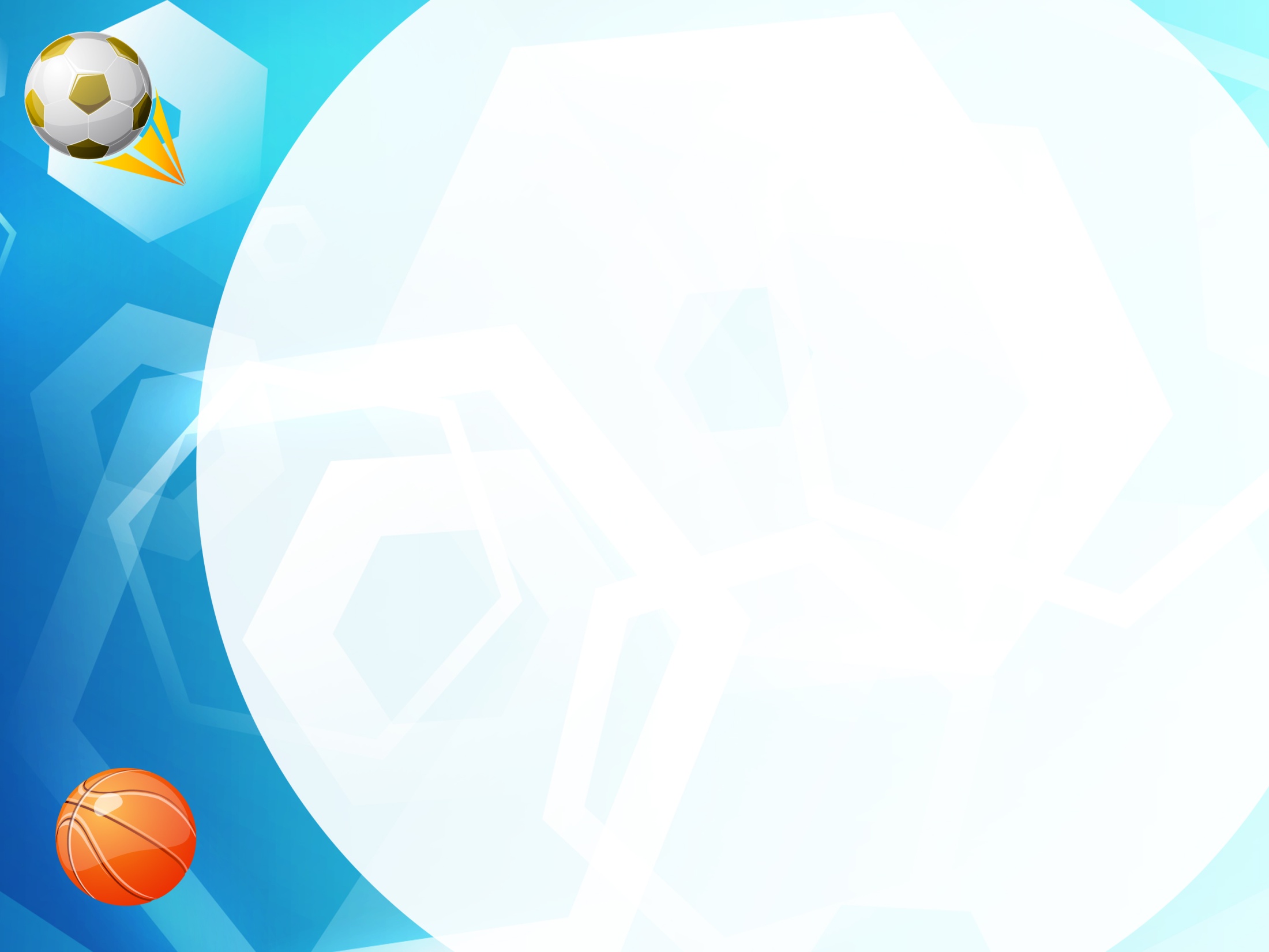 Разные способы подлезания
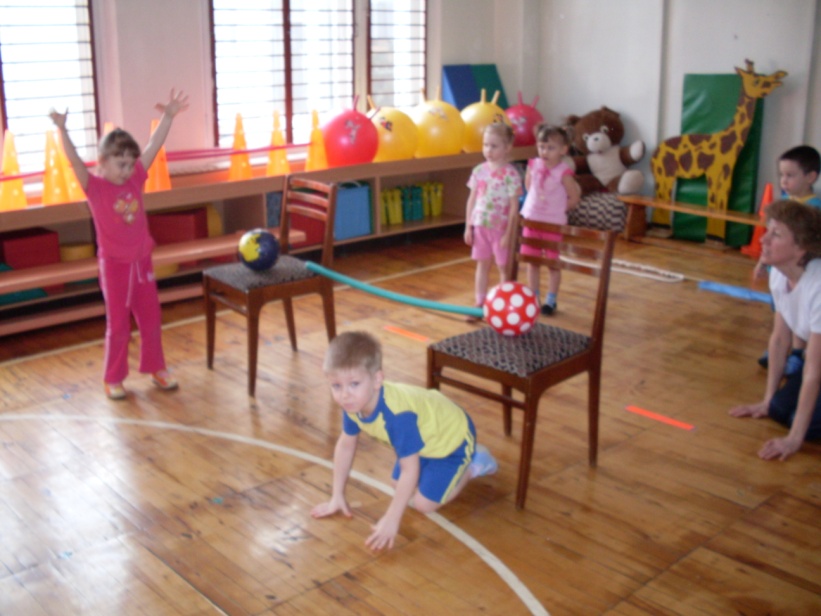 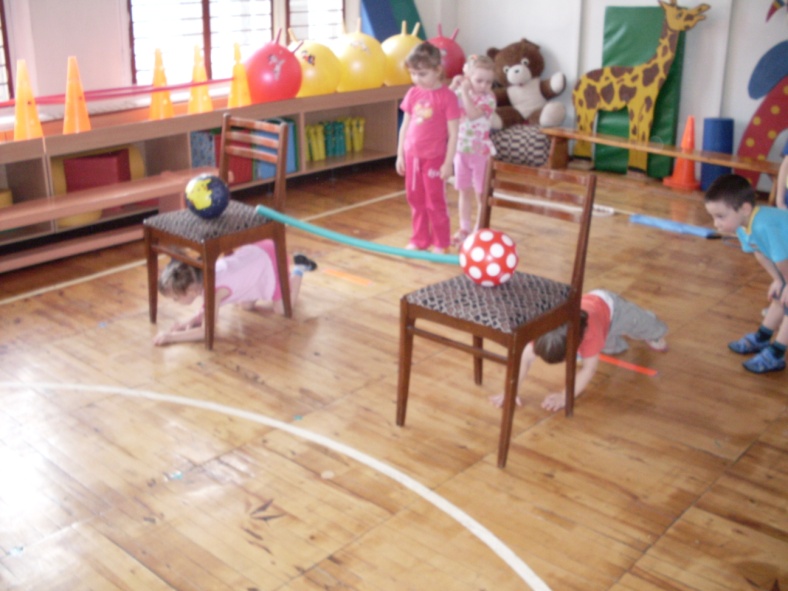 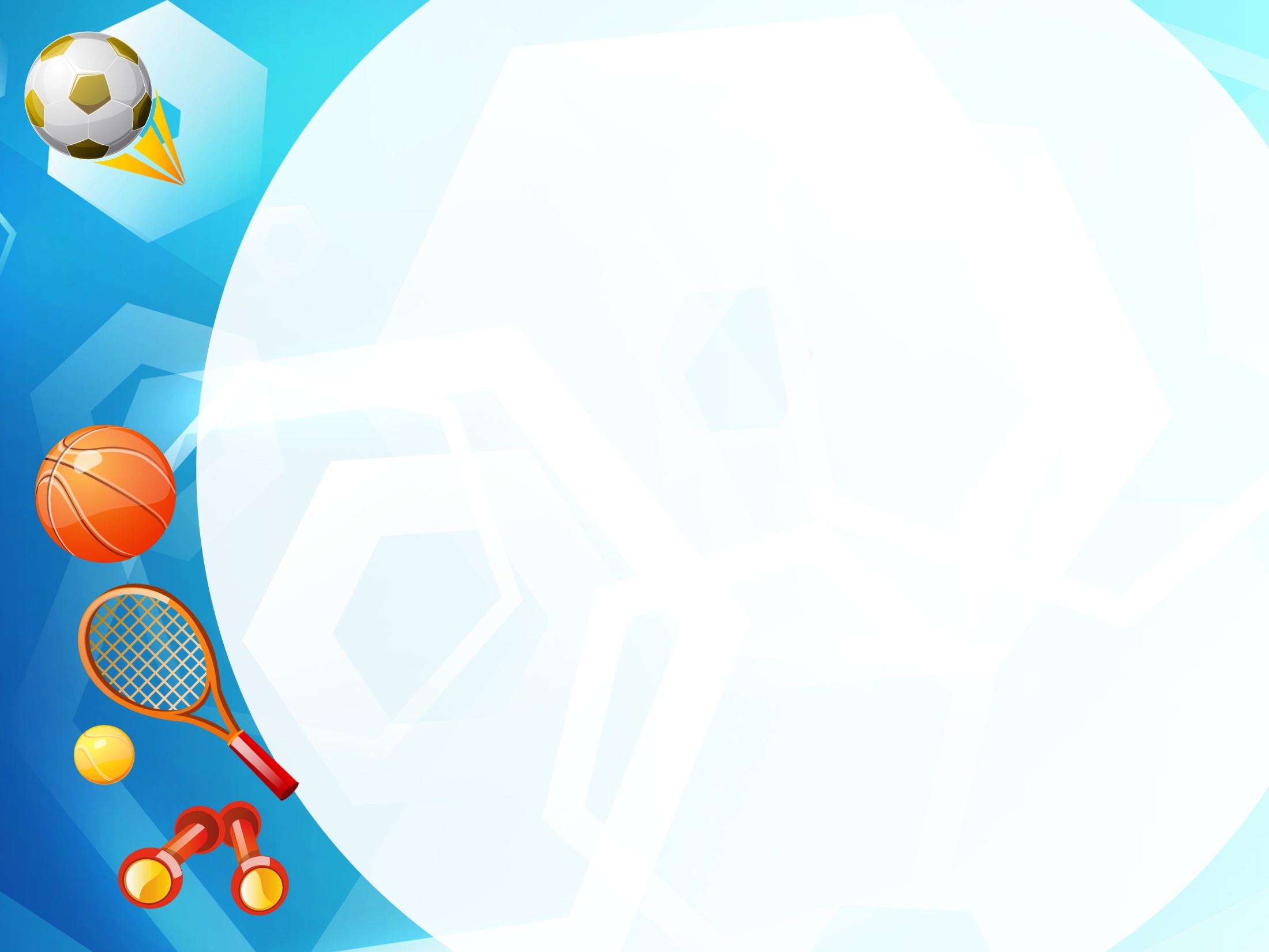 «Нетрадиционное» оборудование
для прыжков
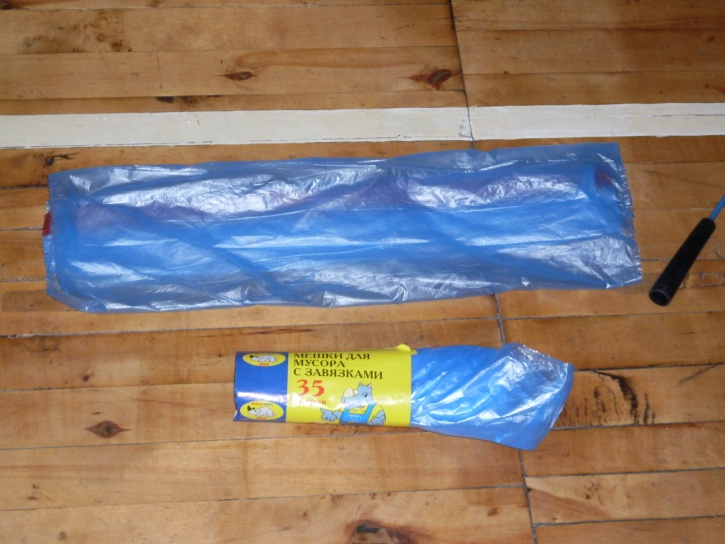 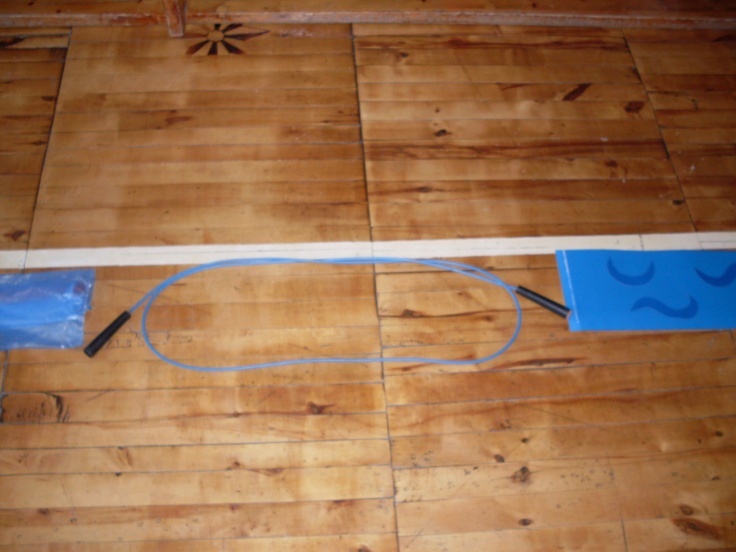 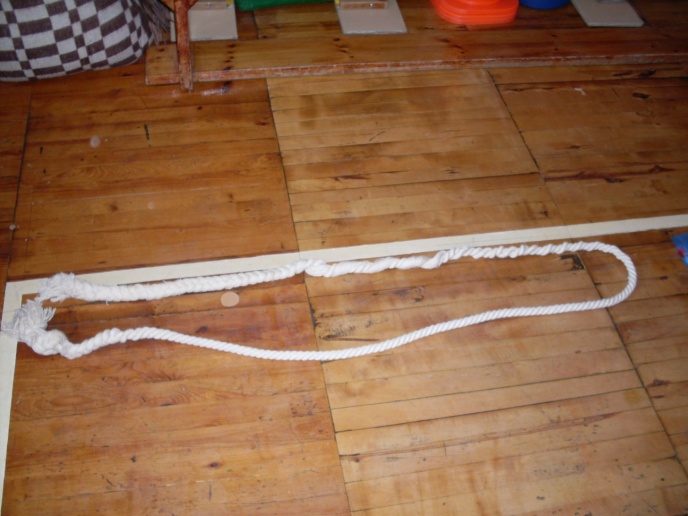 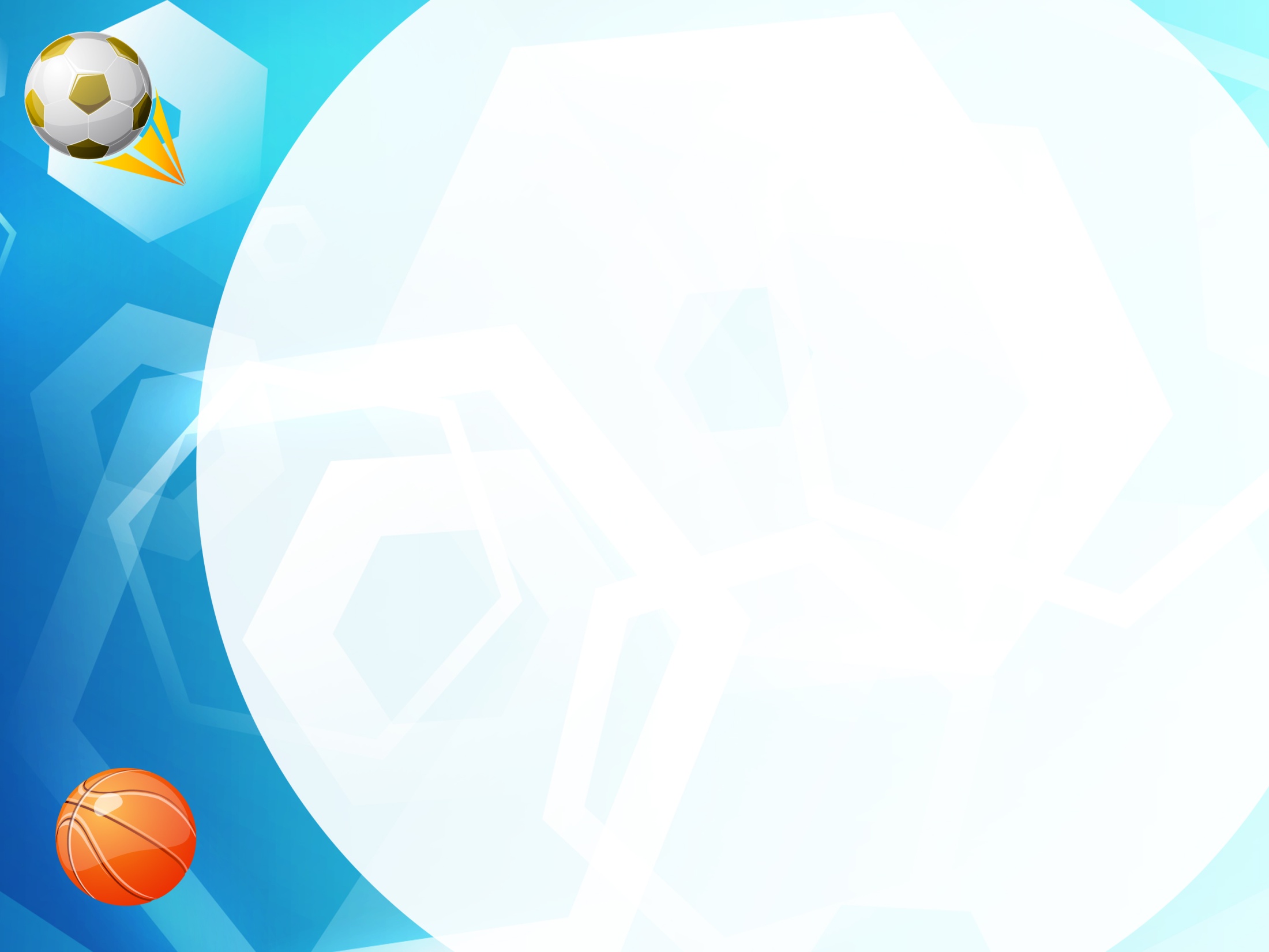 Прыжки в высоту
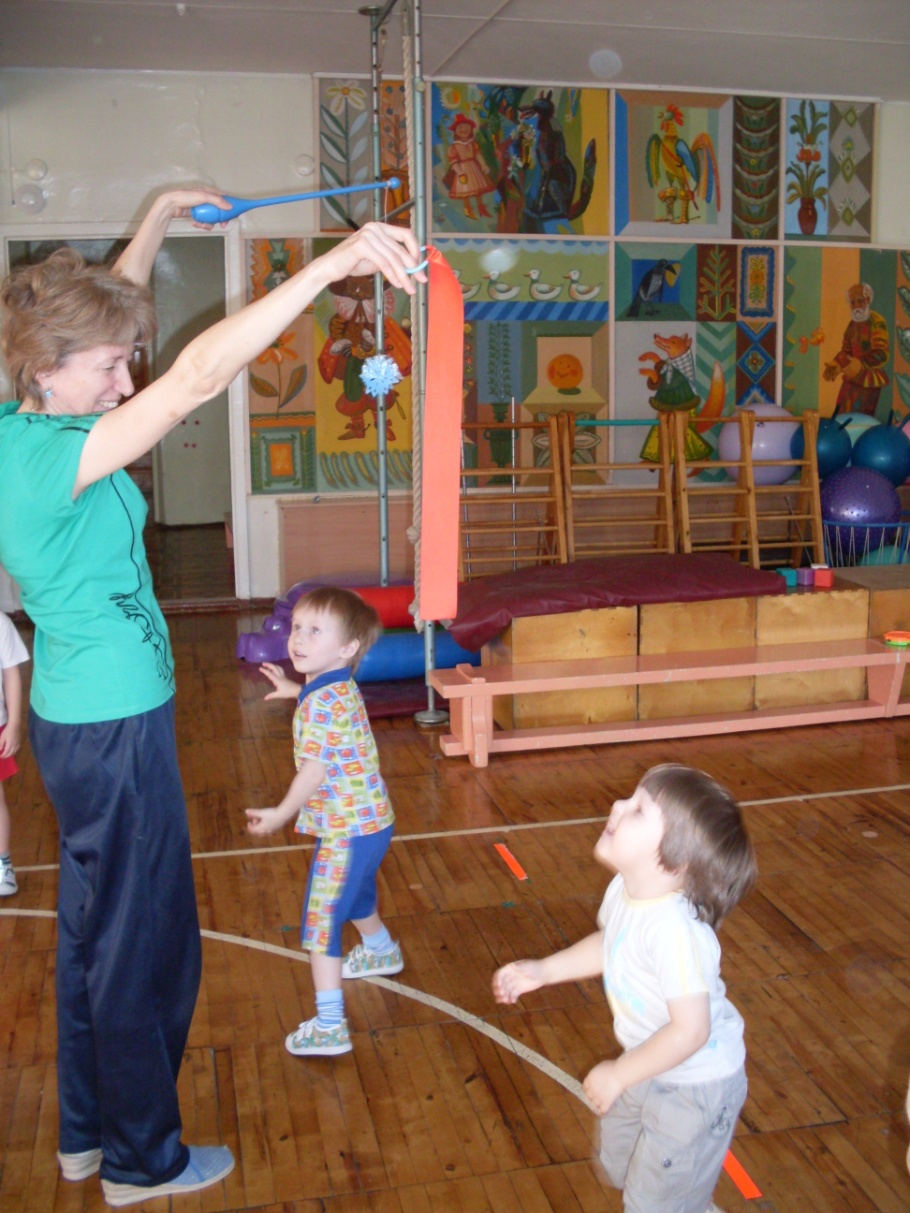 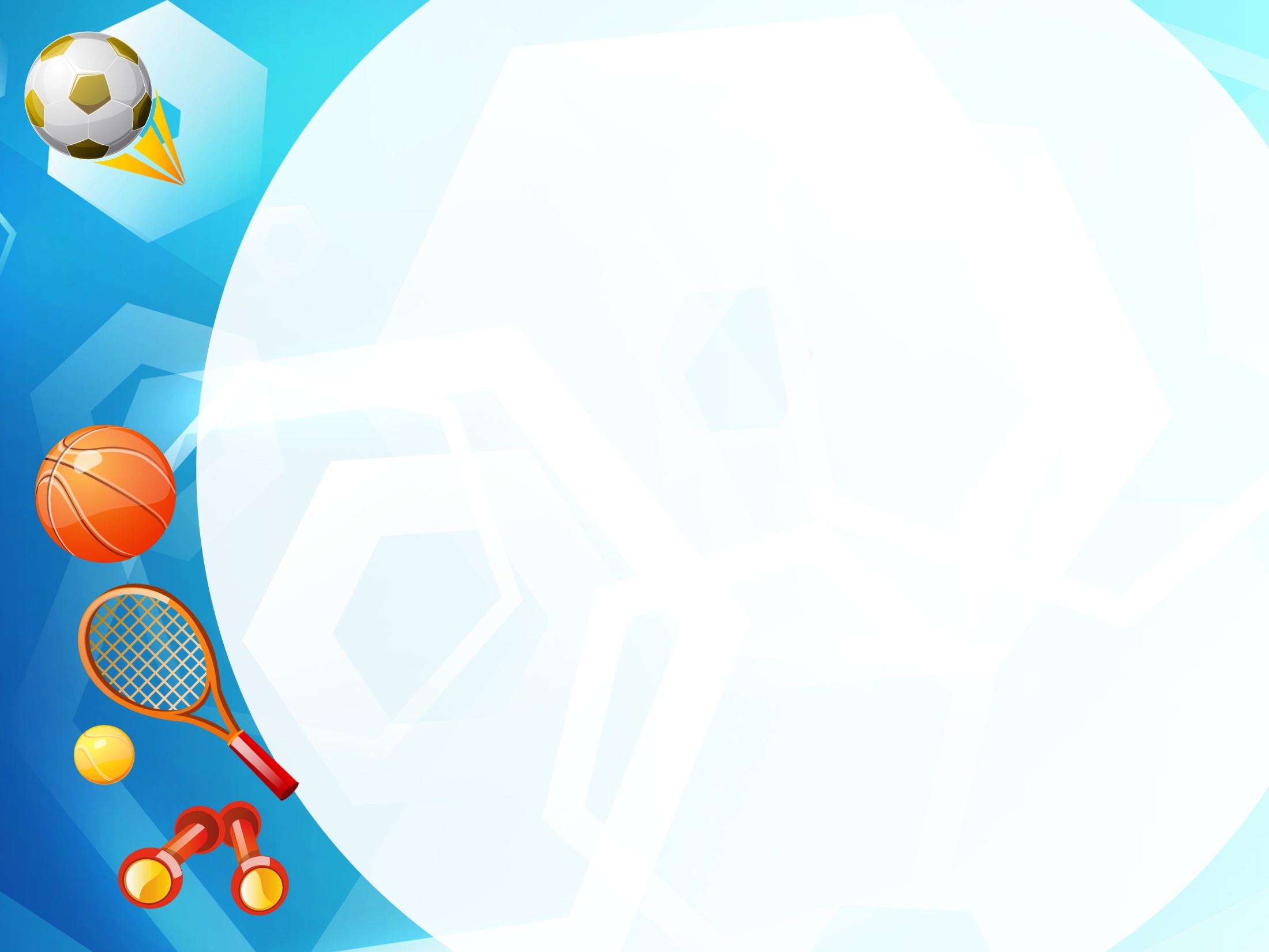 «Фитнес» мячи («Фитбол»)
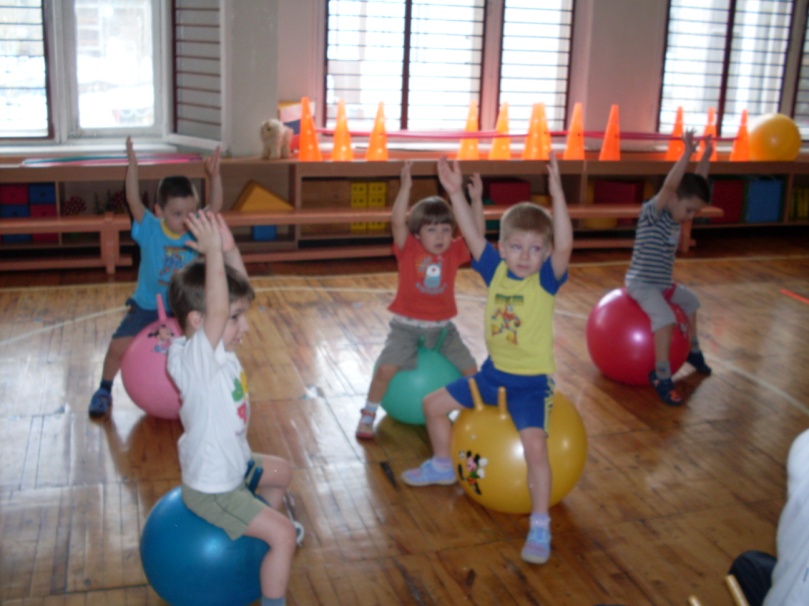 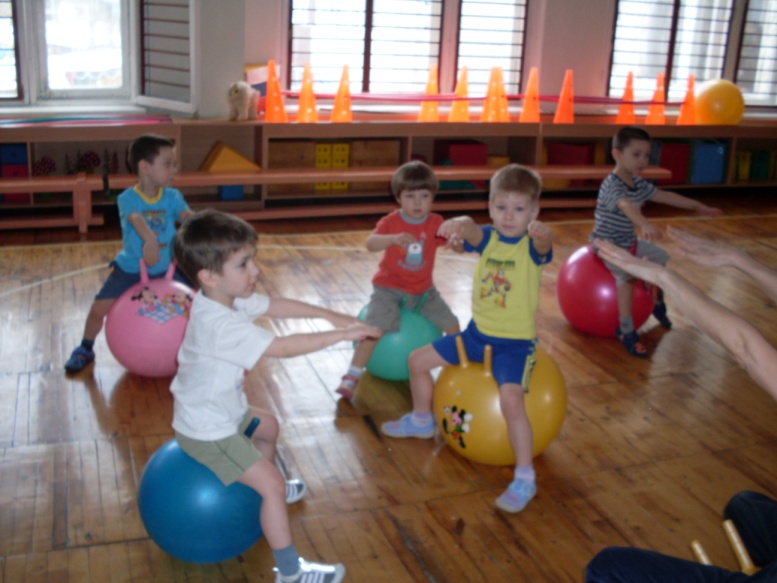 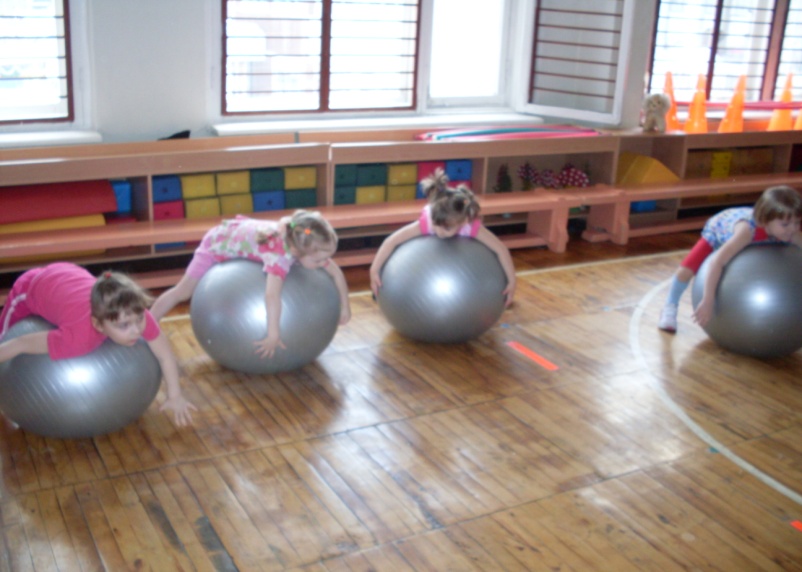 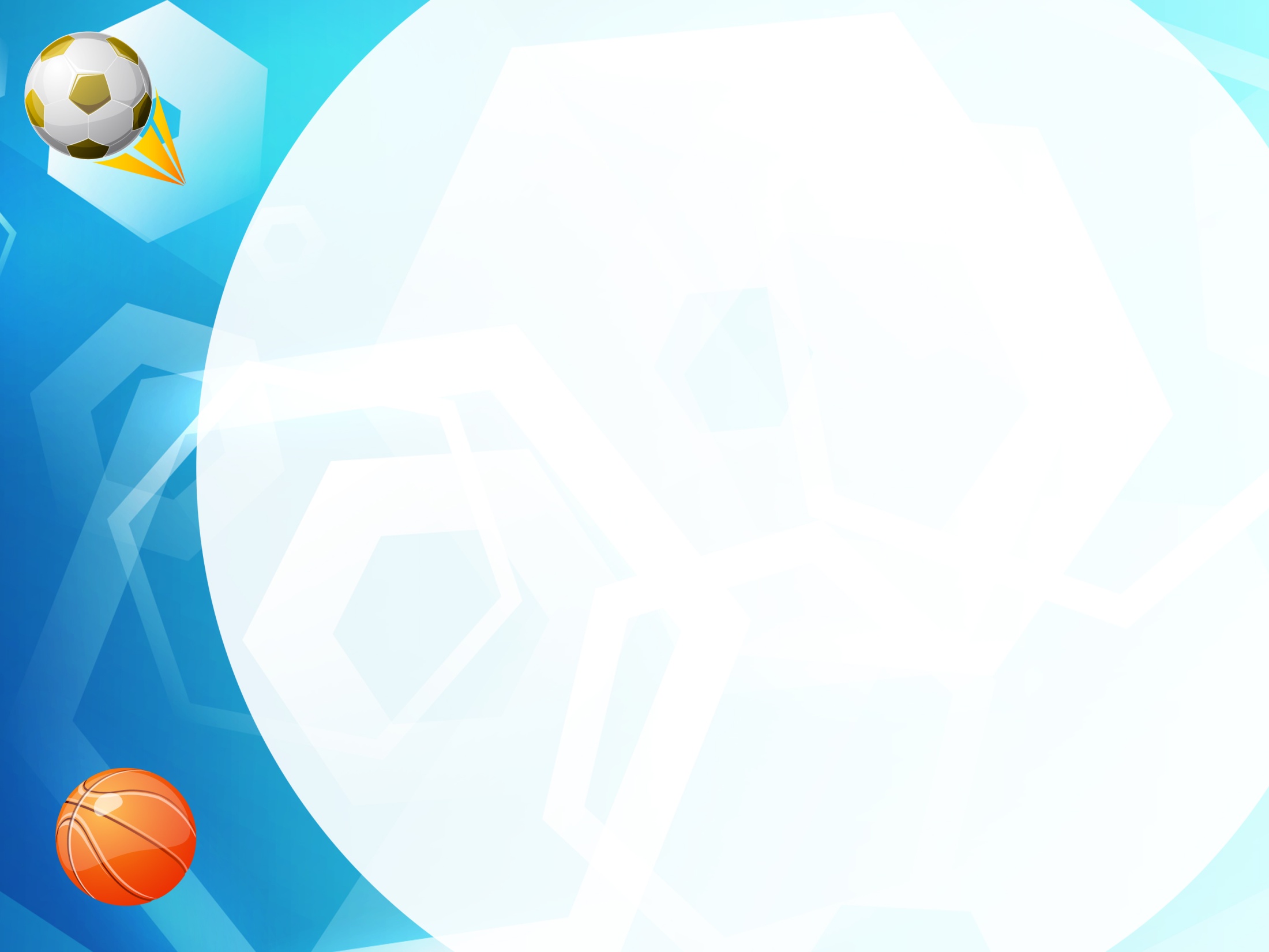 Разные виды «волчков»
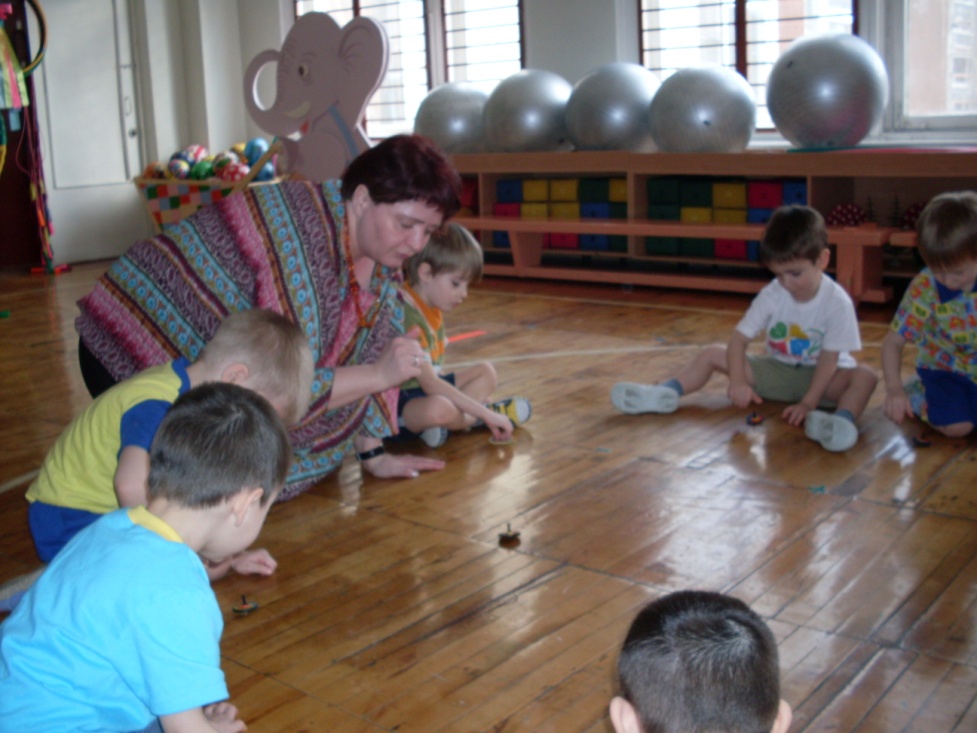 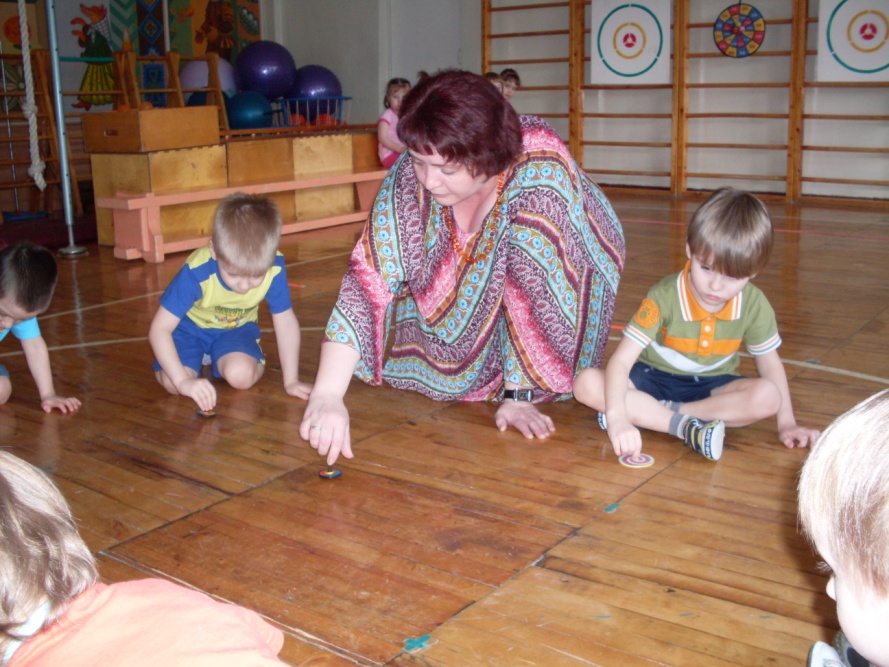 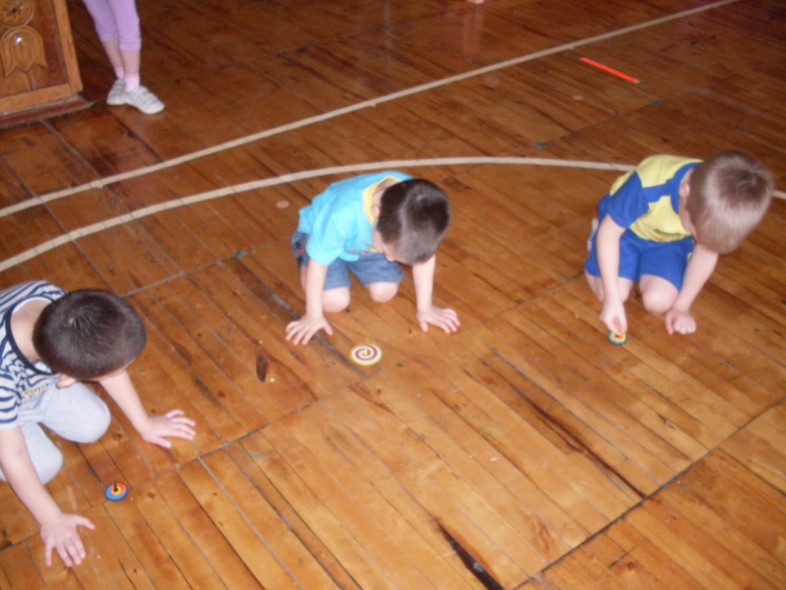 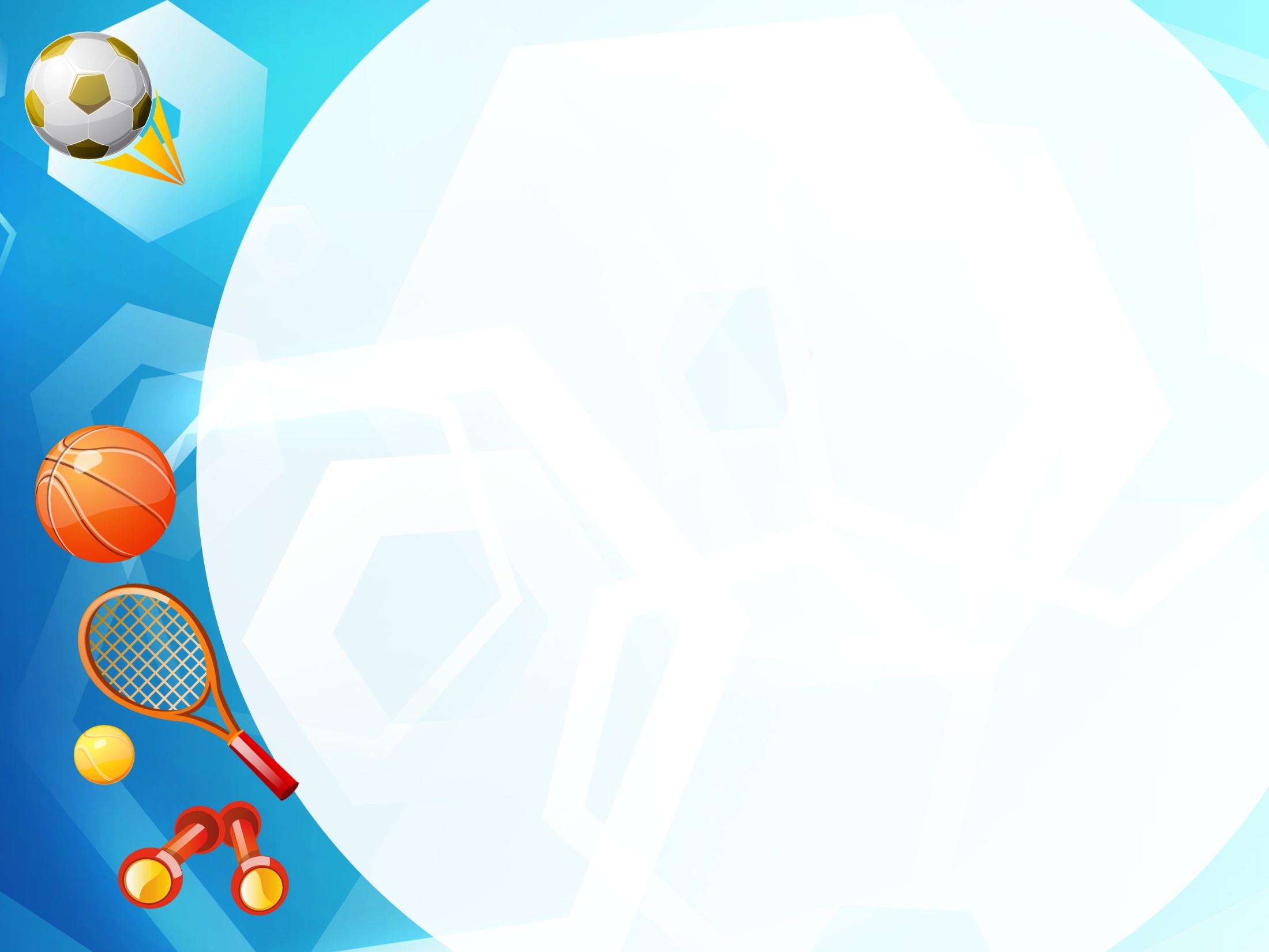 Метание в цель
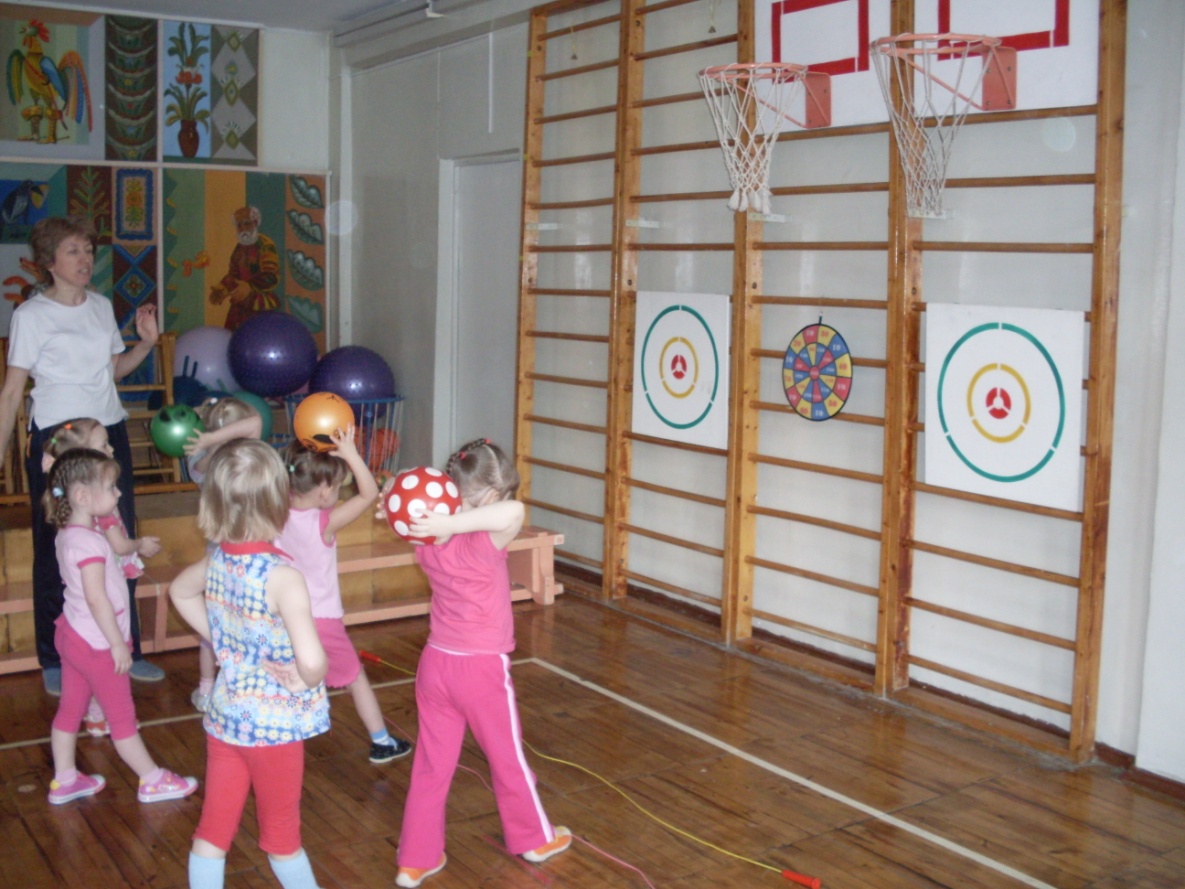 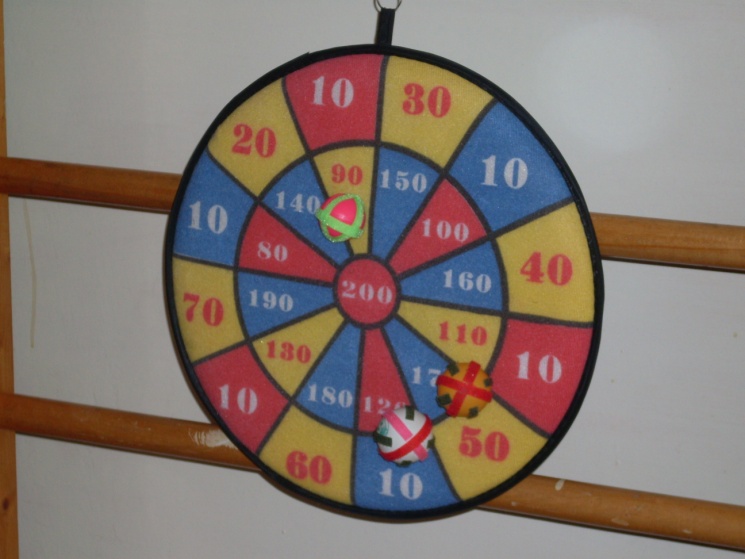 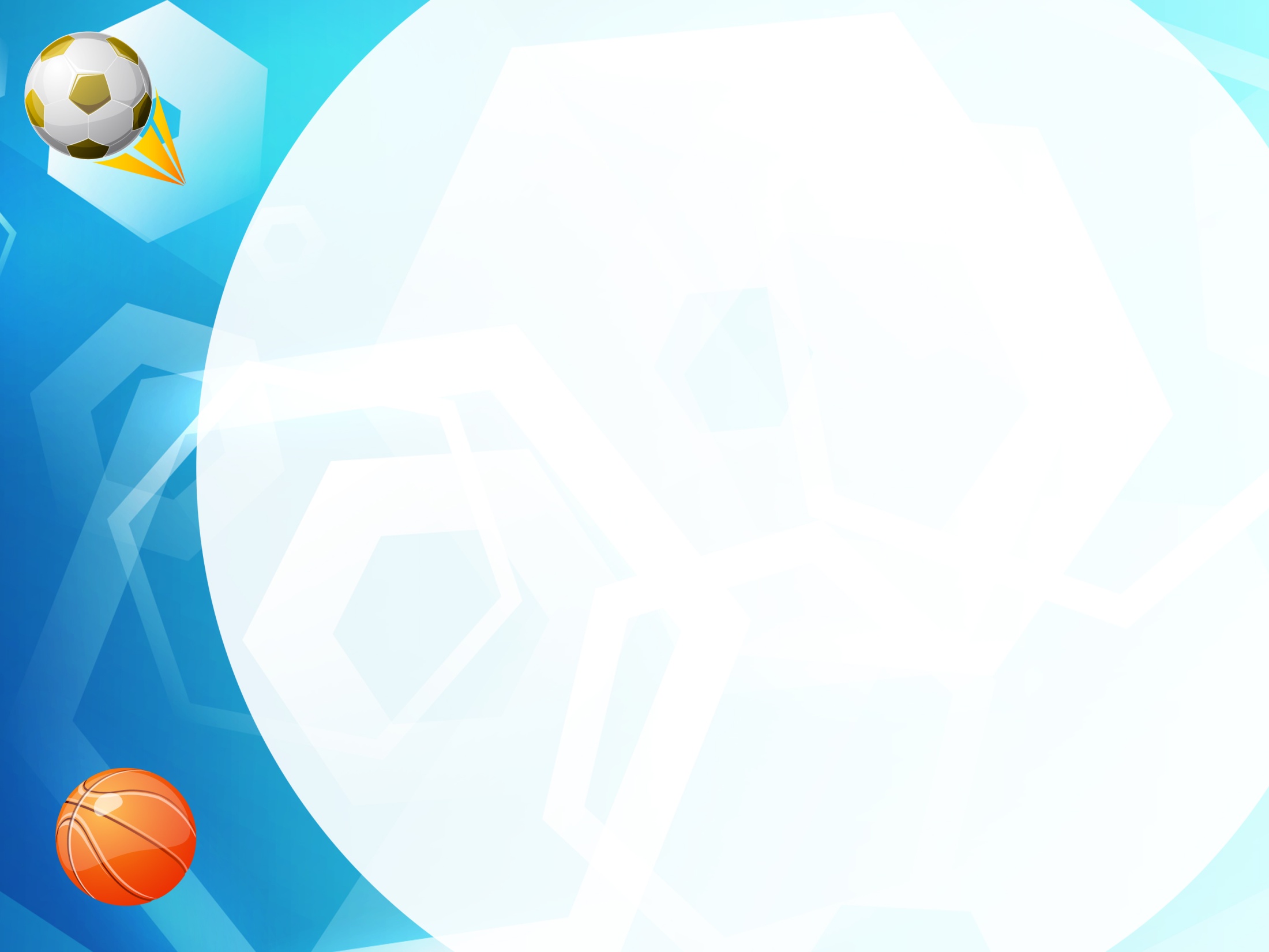 Упражнения с мячом
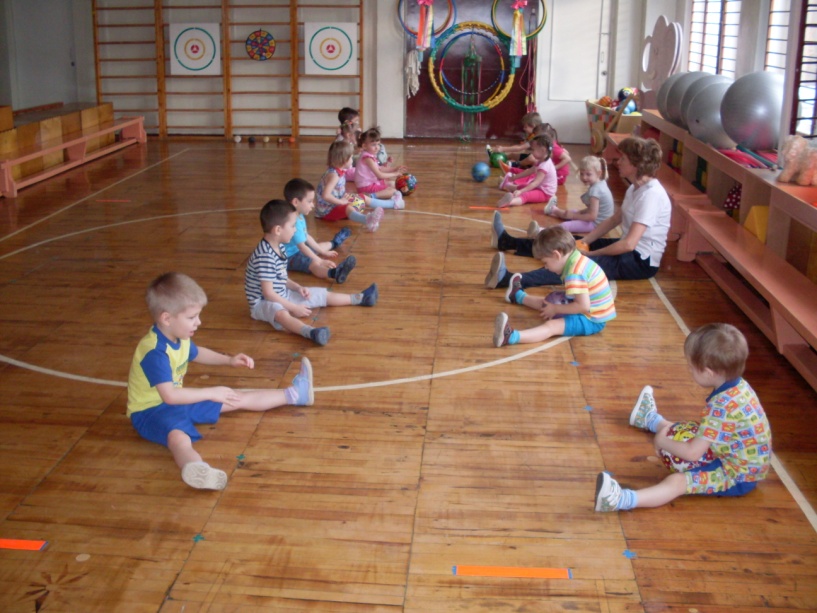 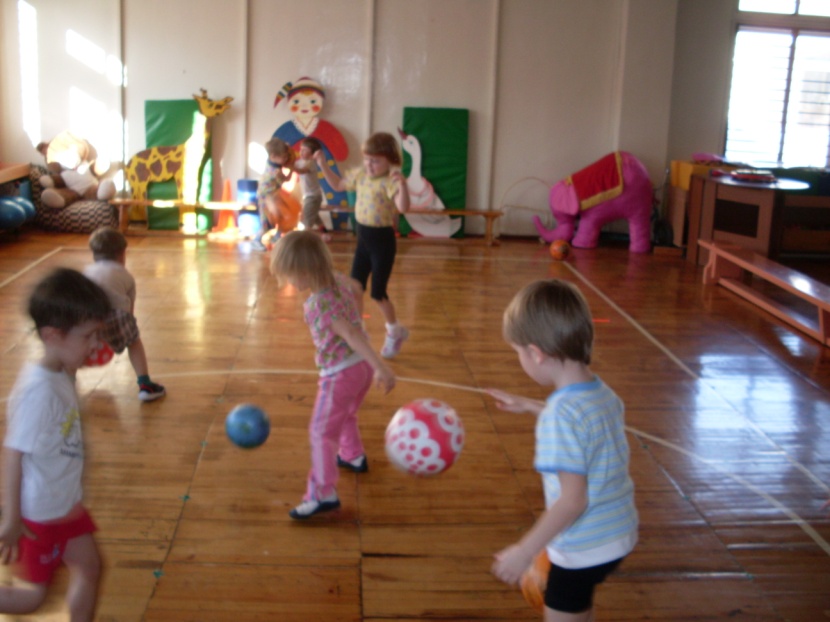 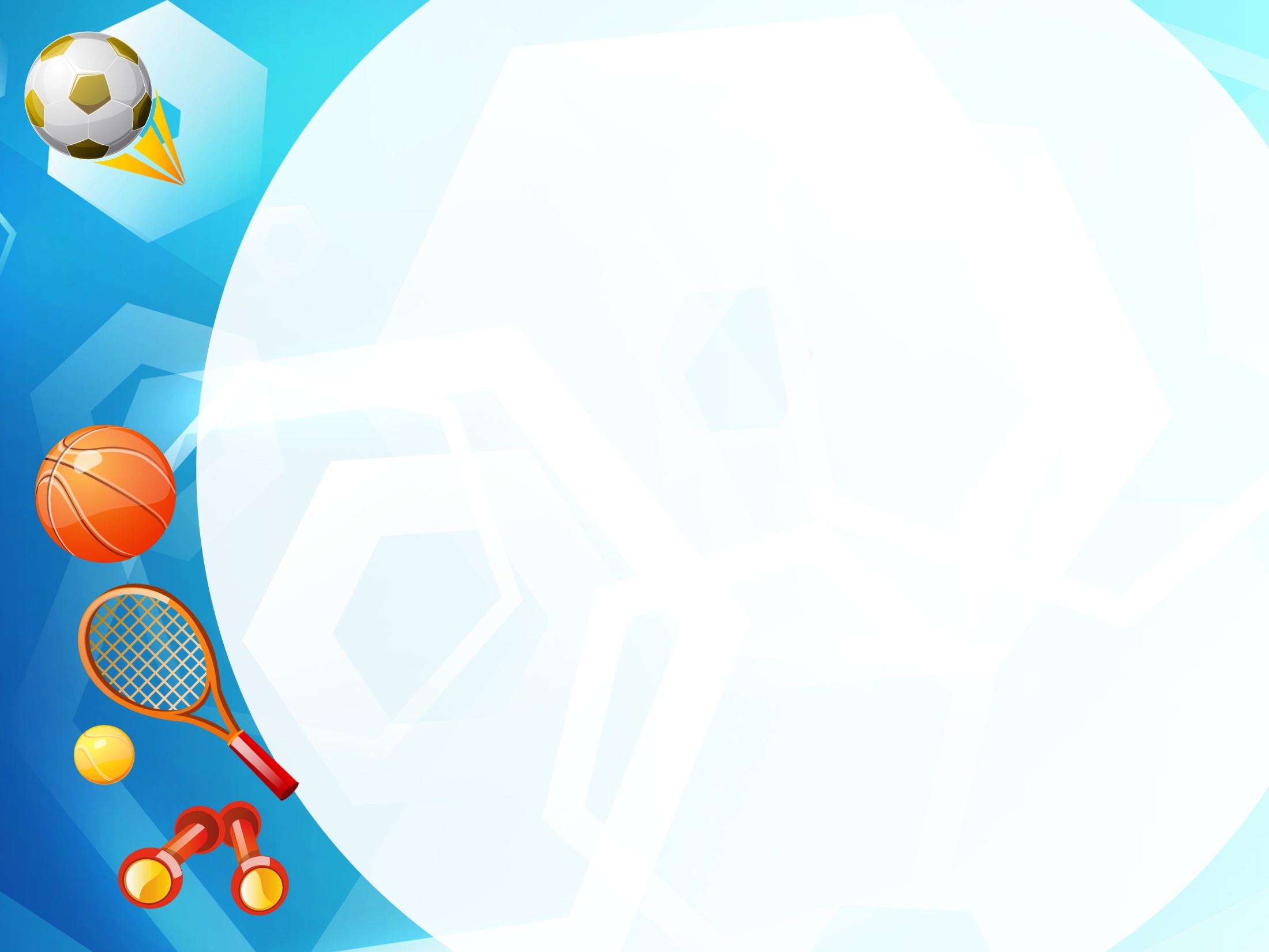 Подвижные игры
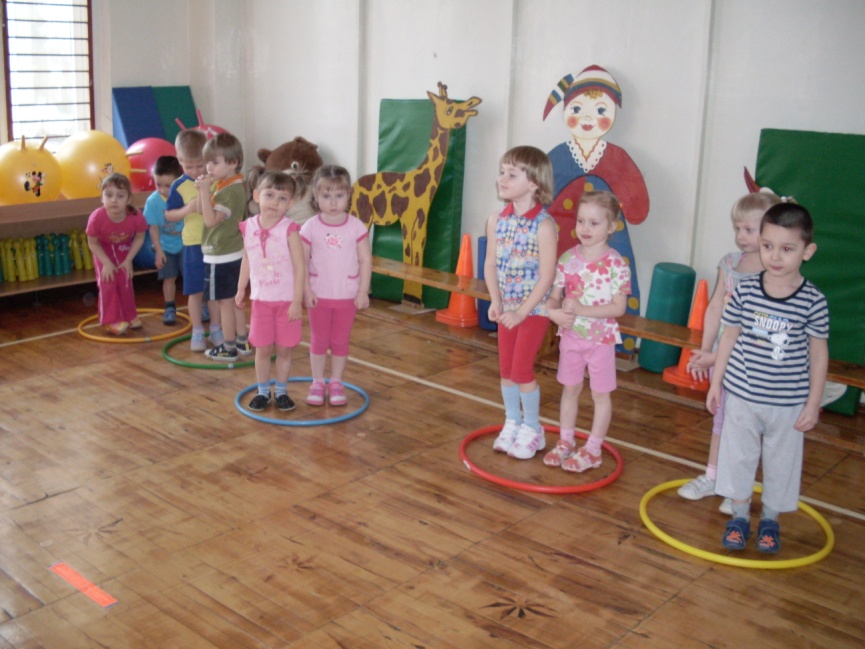 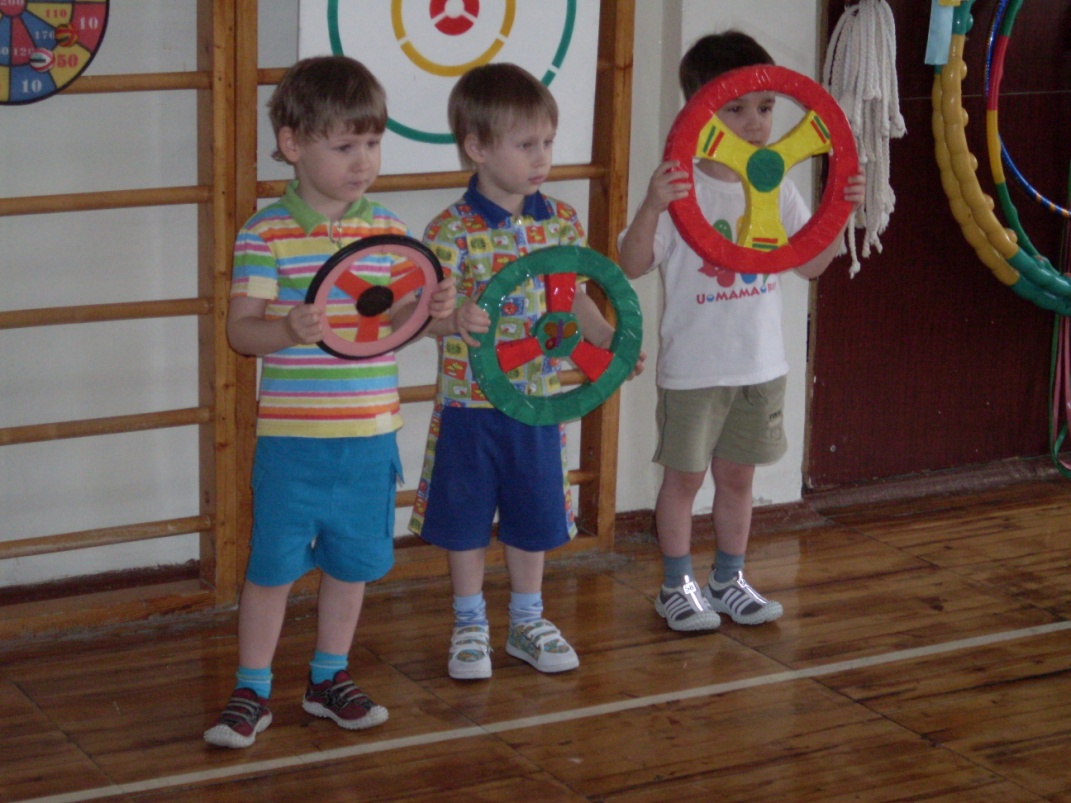 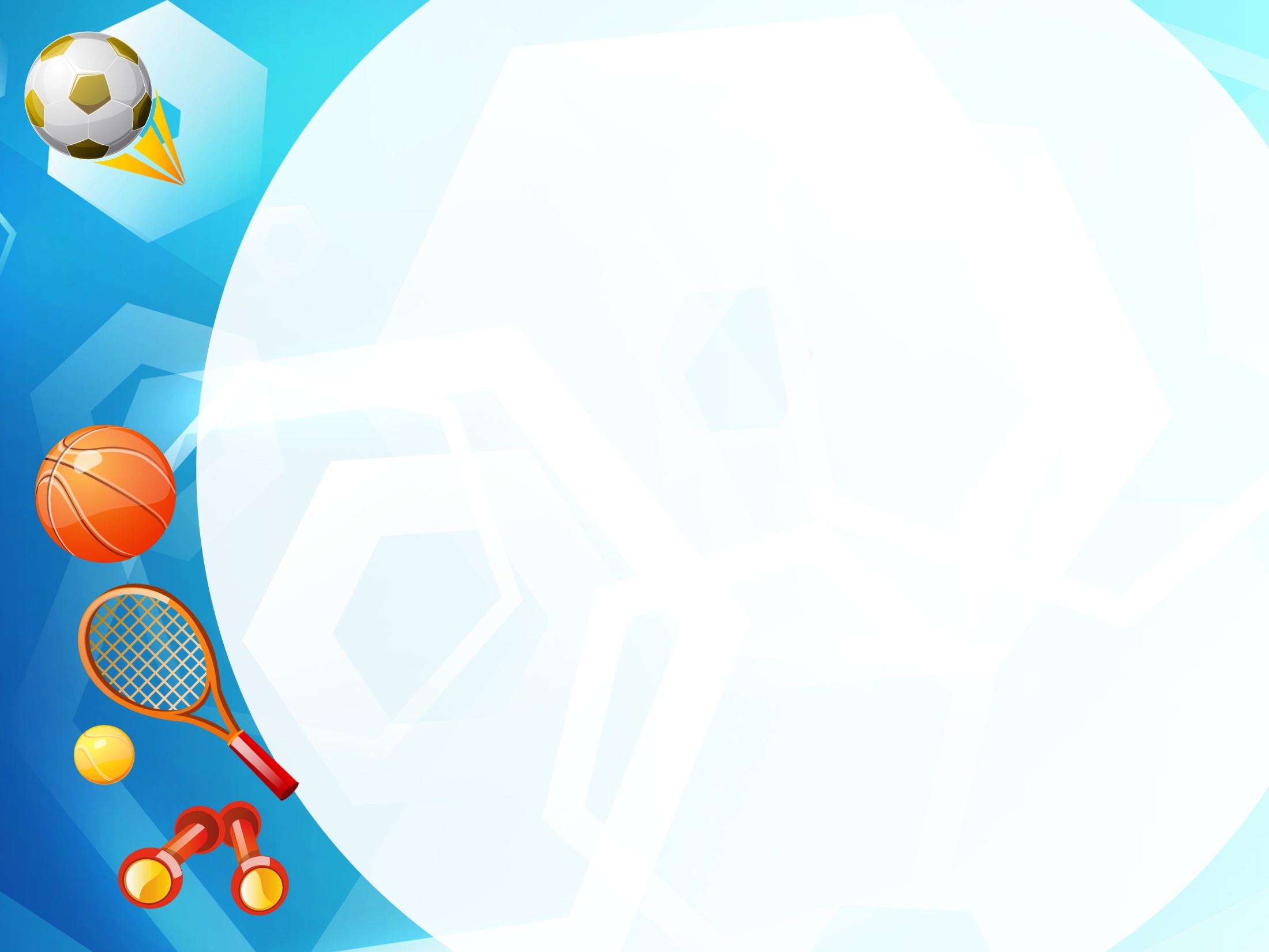 Прогулки
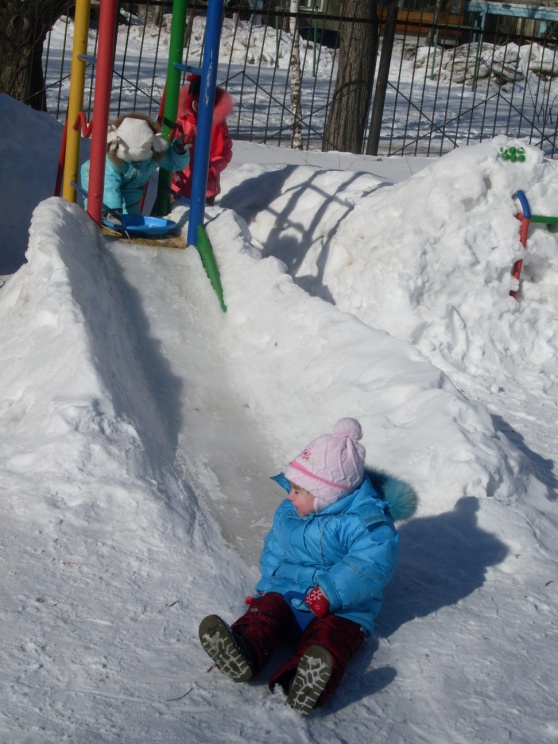 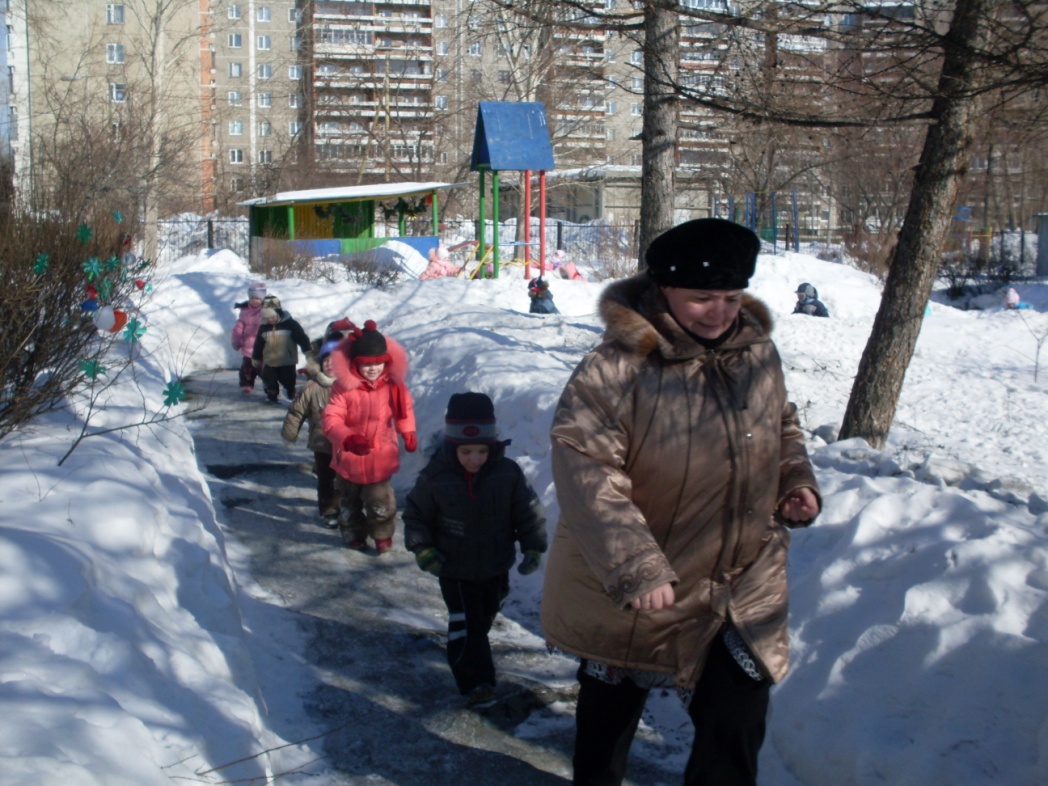 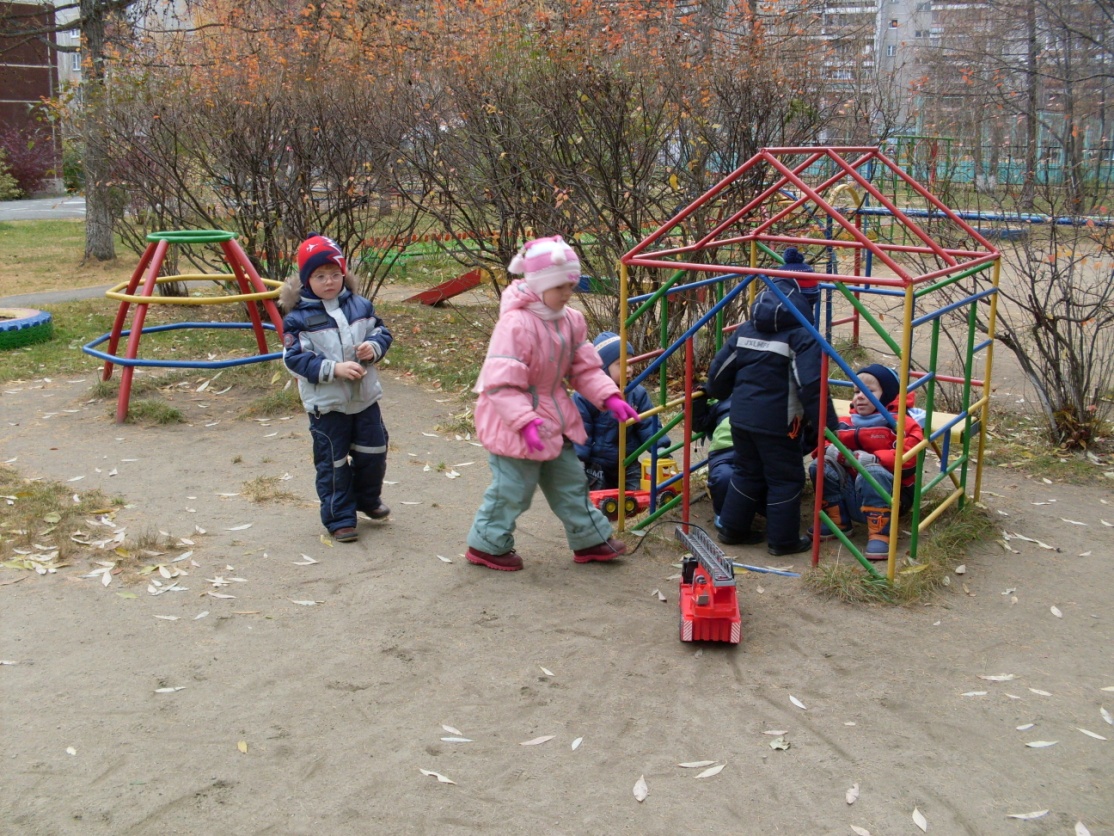 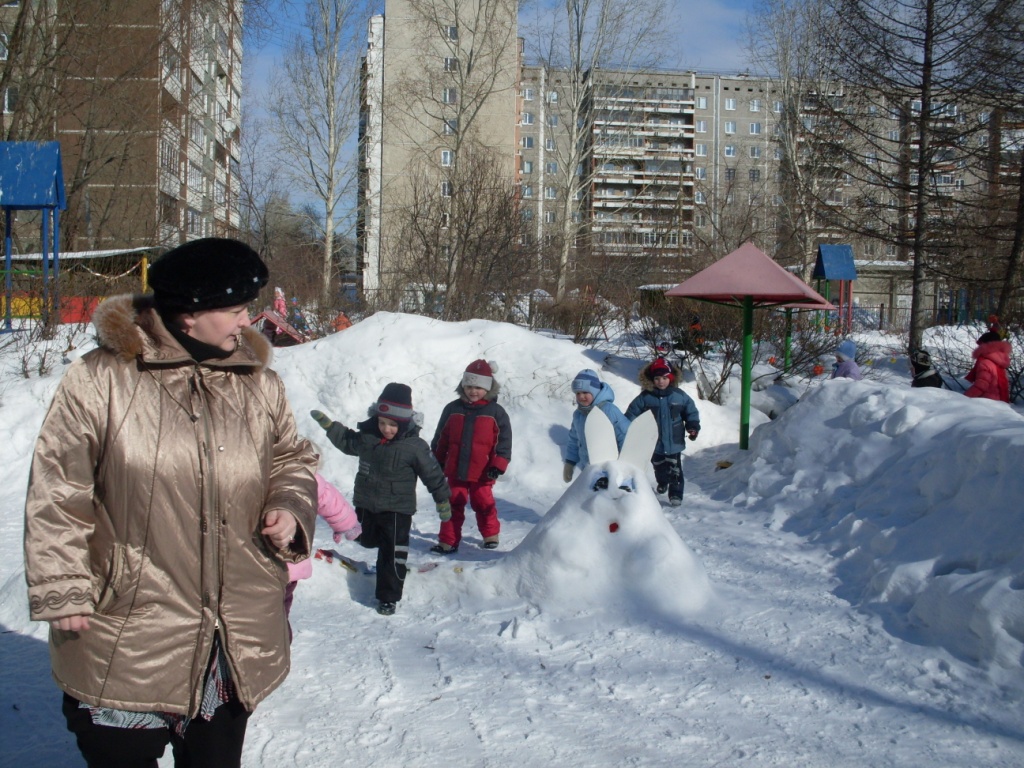 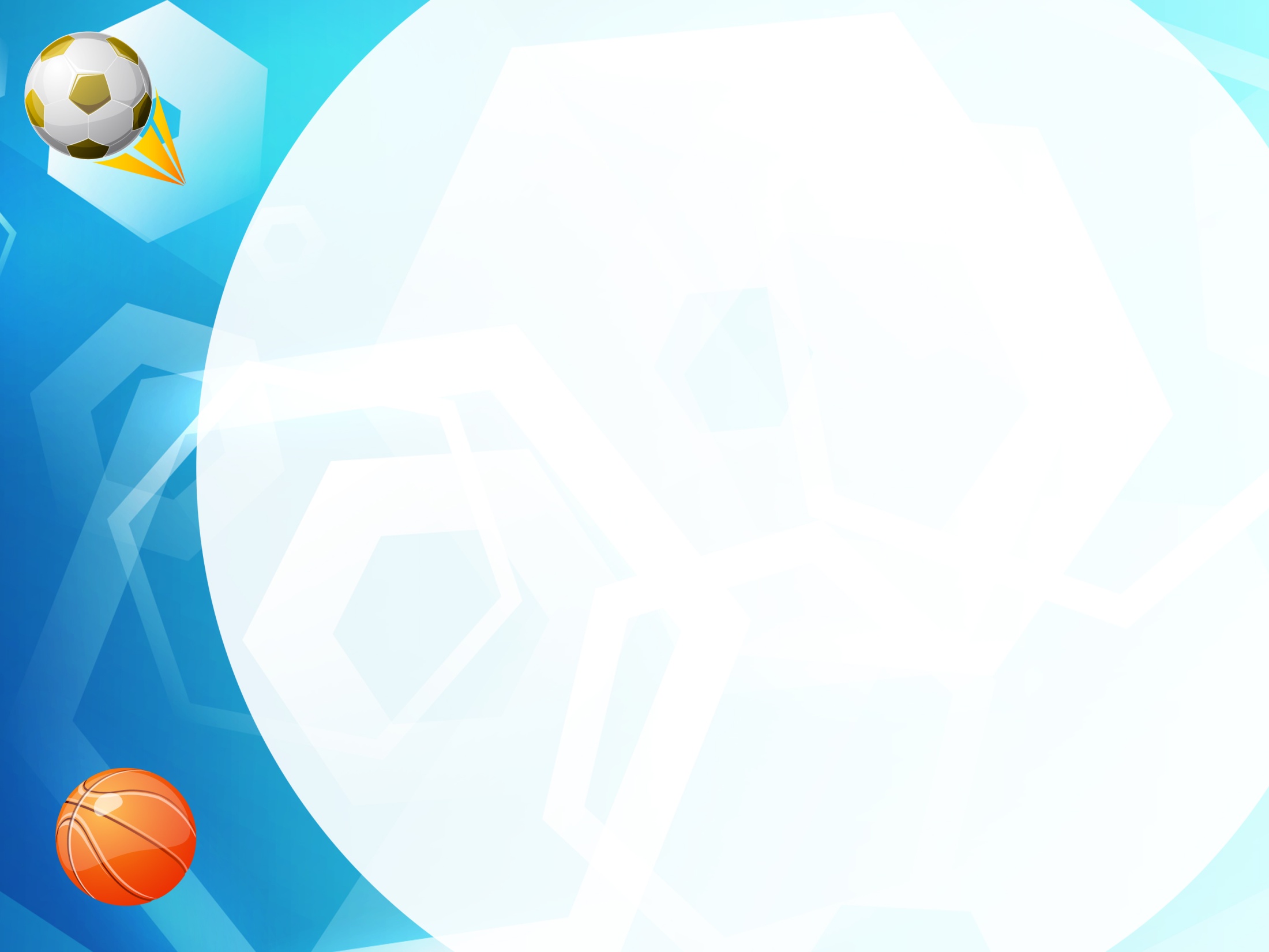 Питание
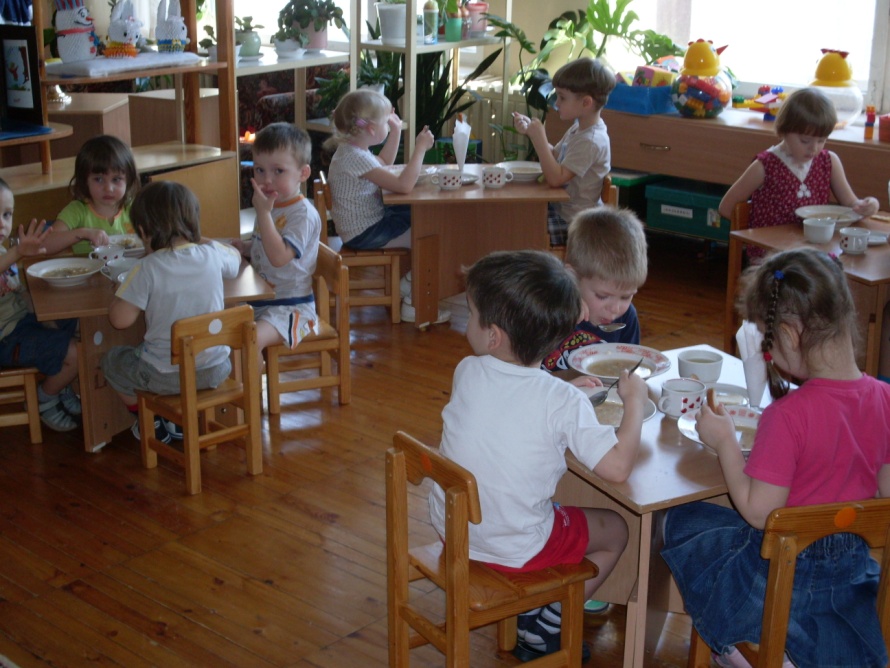 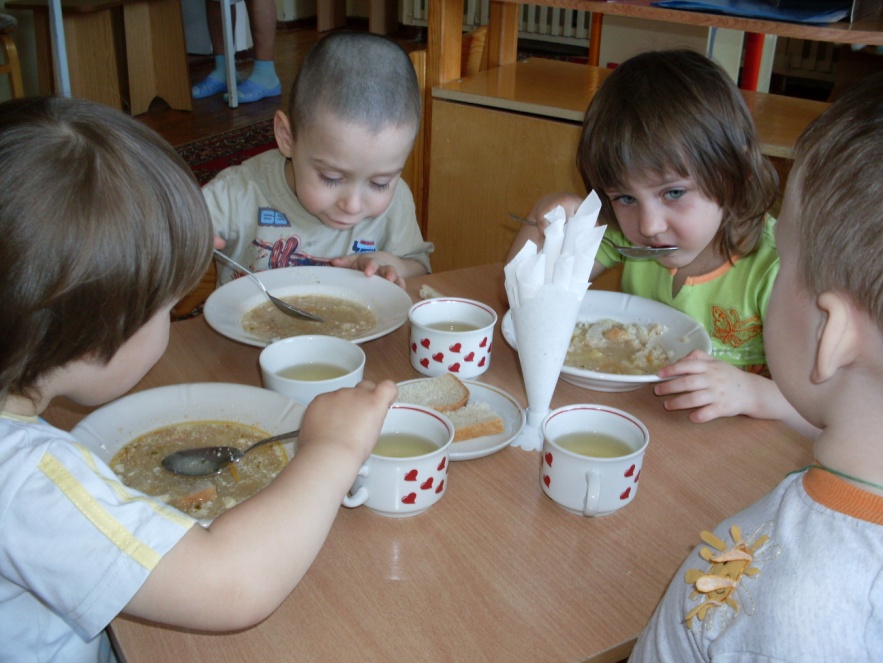 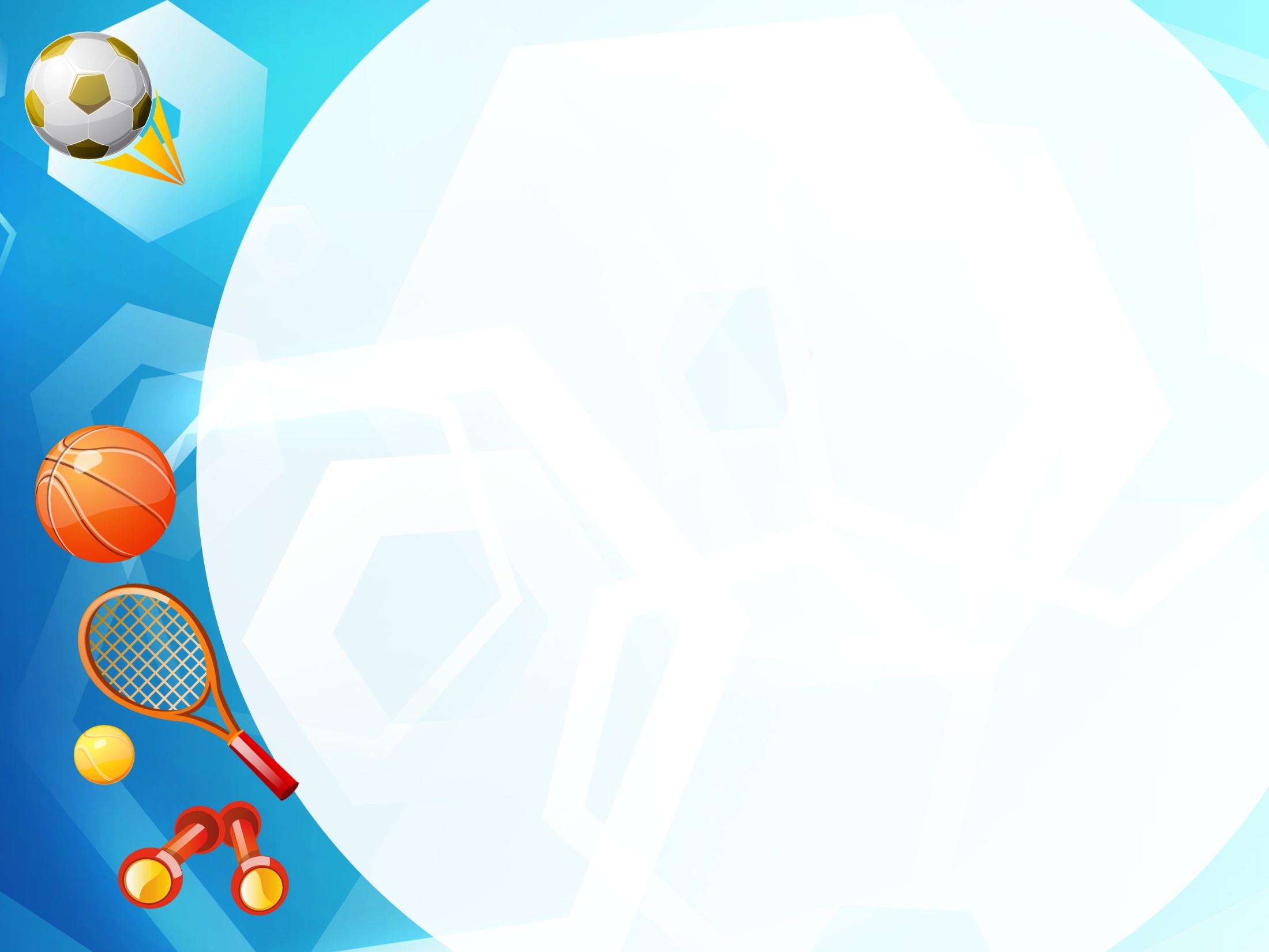 Самообслуживание
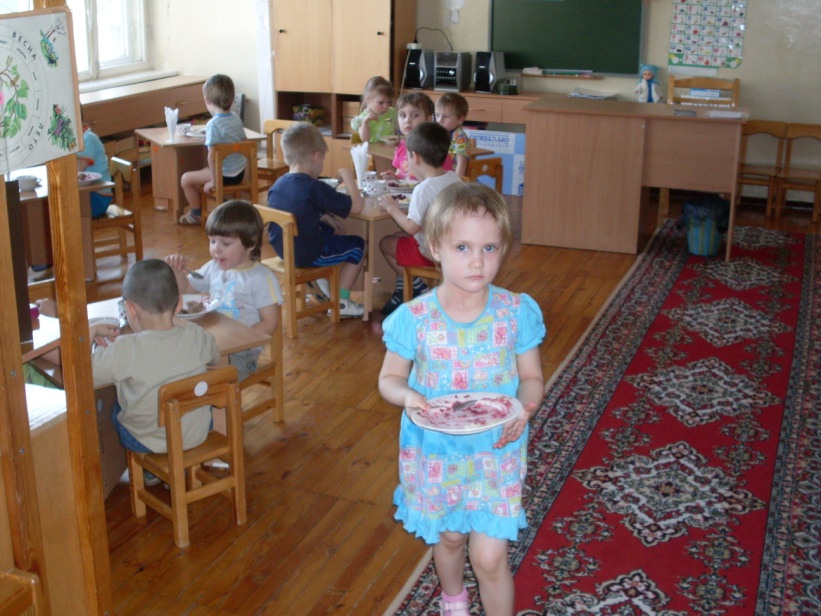 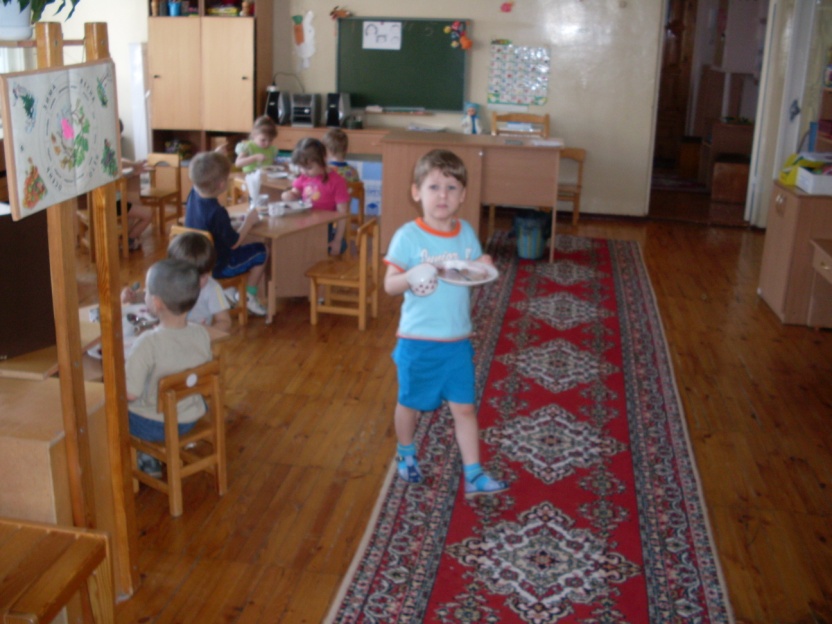 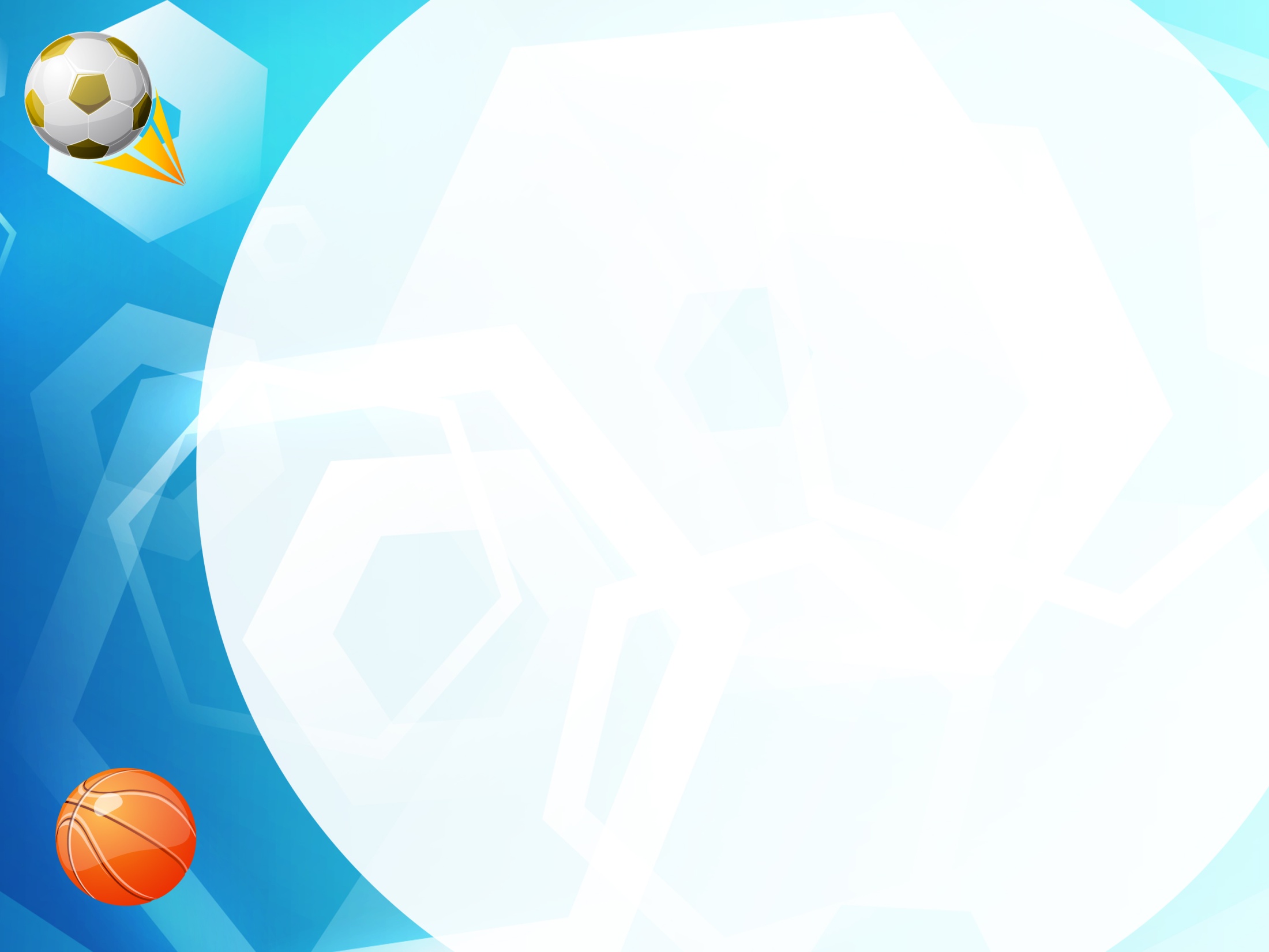 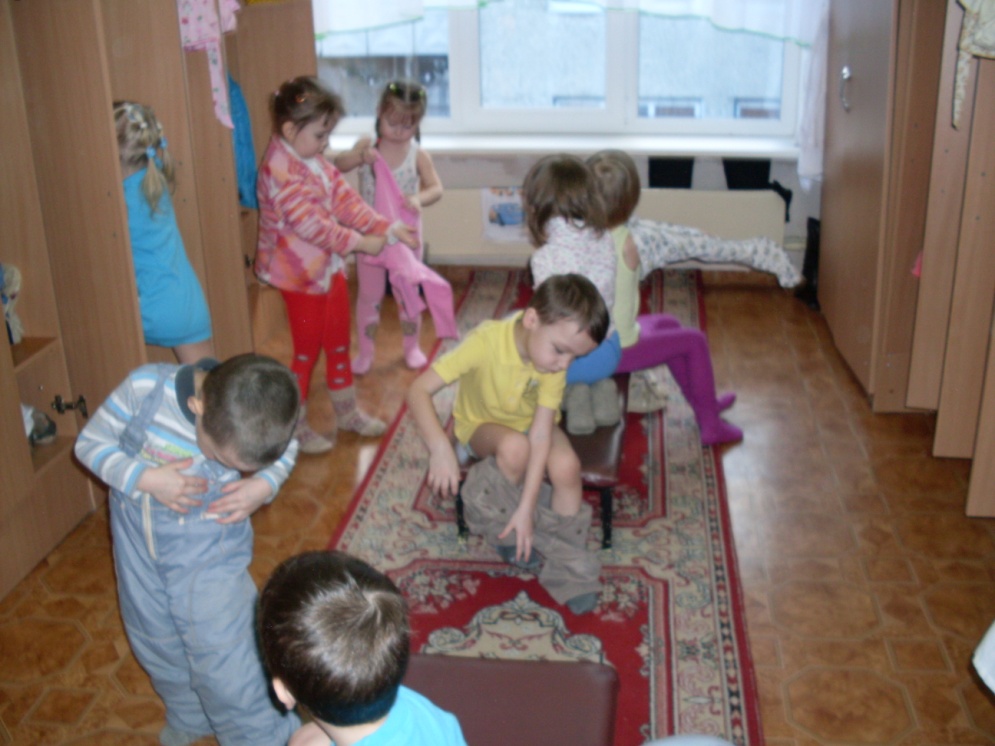 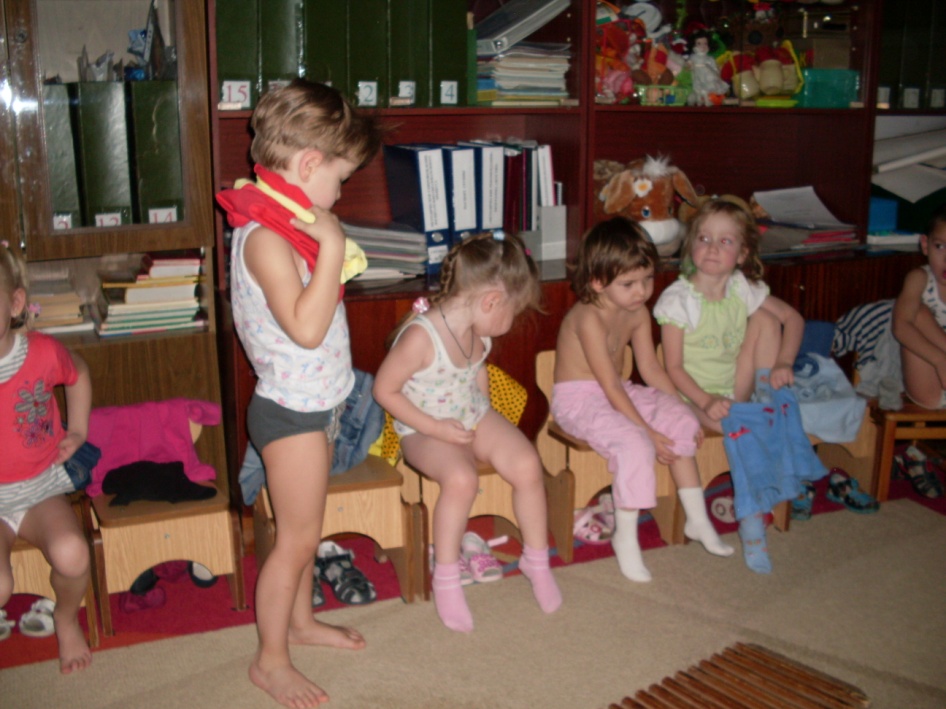 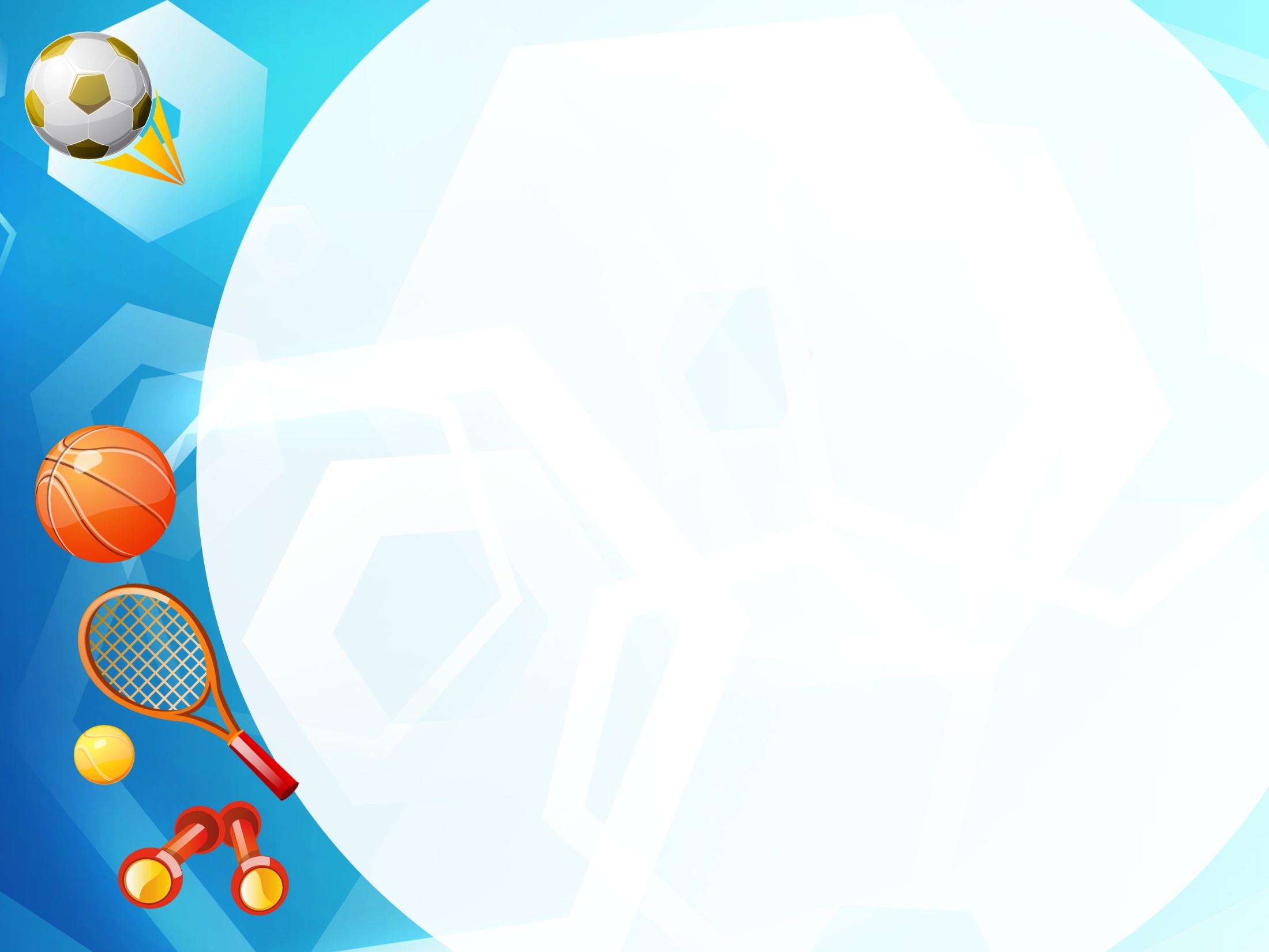 Труд в уголке природы
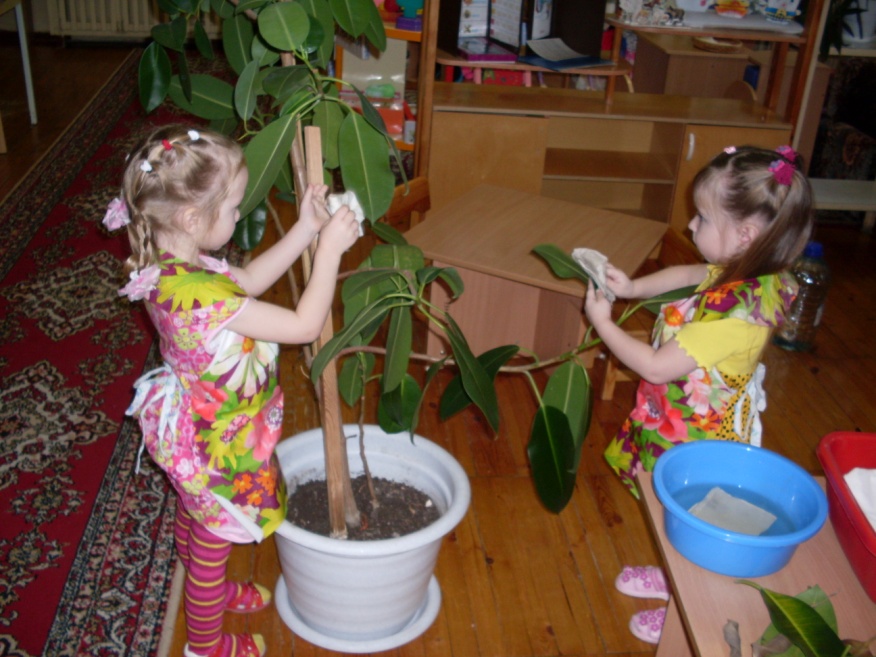 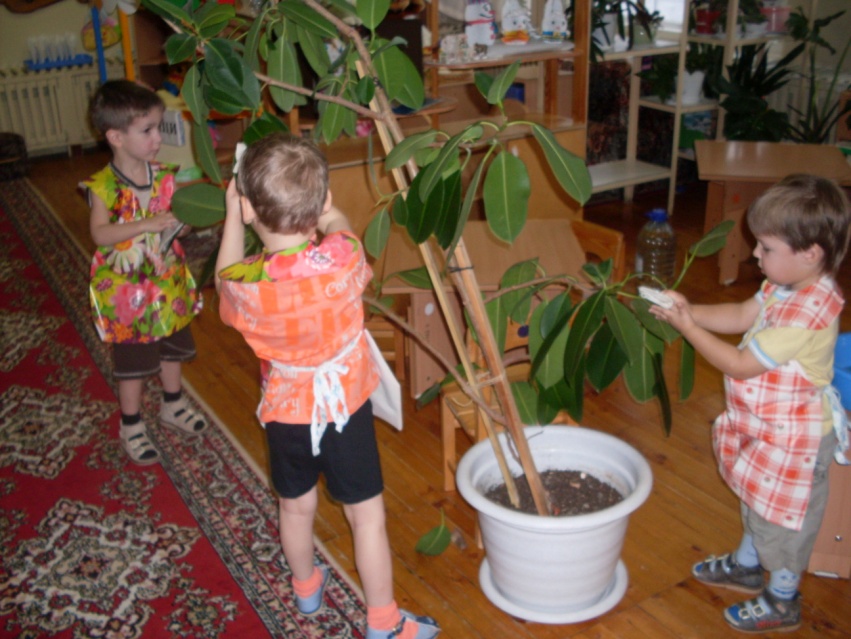 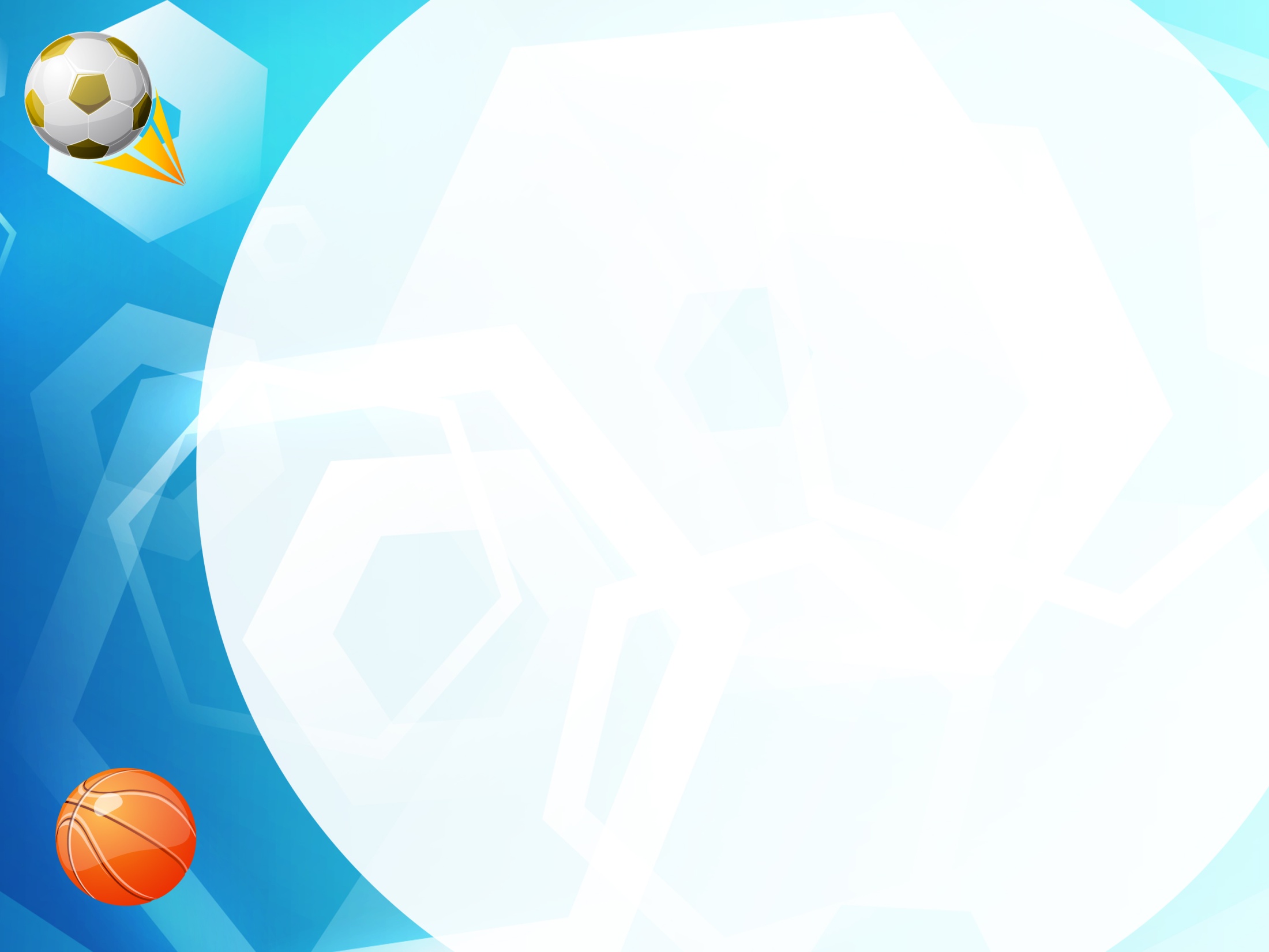 ПЕРИОД  ДОШКОЛЬНОГО  ДЕТСТВА – это время, когда контакты взрослого с ребенком достаточно легки и желанны со стороны ребенка. 

       Если такие контакты не установлены, будет трудно, а подчас и невозможно обрести  взаимопонимание со своим 
повзрослевшим ребенком.

Поэтому желательно, чтобы вы сами занимались, соблюдали режим дня, вели здоровый образ жизни вместе с ребёнком, демонстрируя собственным примером 
заботу о здоровье.

В первую очередь ваш ребёнок, прежде всего, 
дорог вам и необходим.
Планируйте свое время так, чтобы доказывать ребенку, что он любим
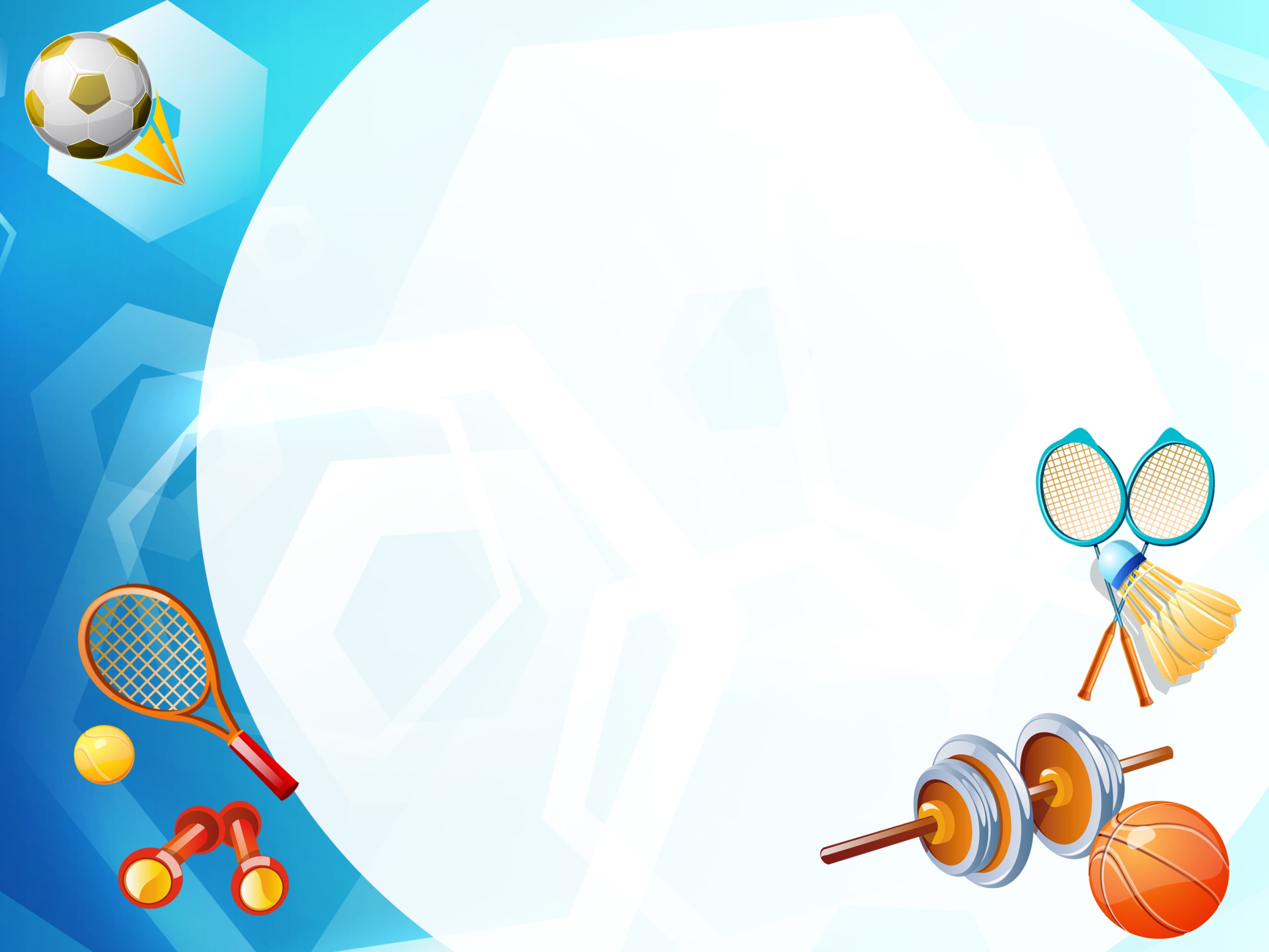 Спасибо за внимание
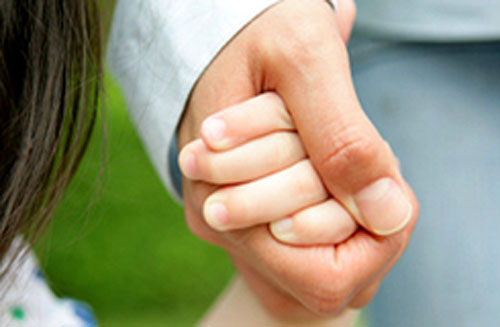